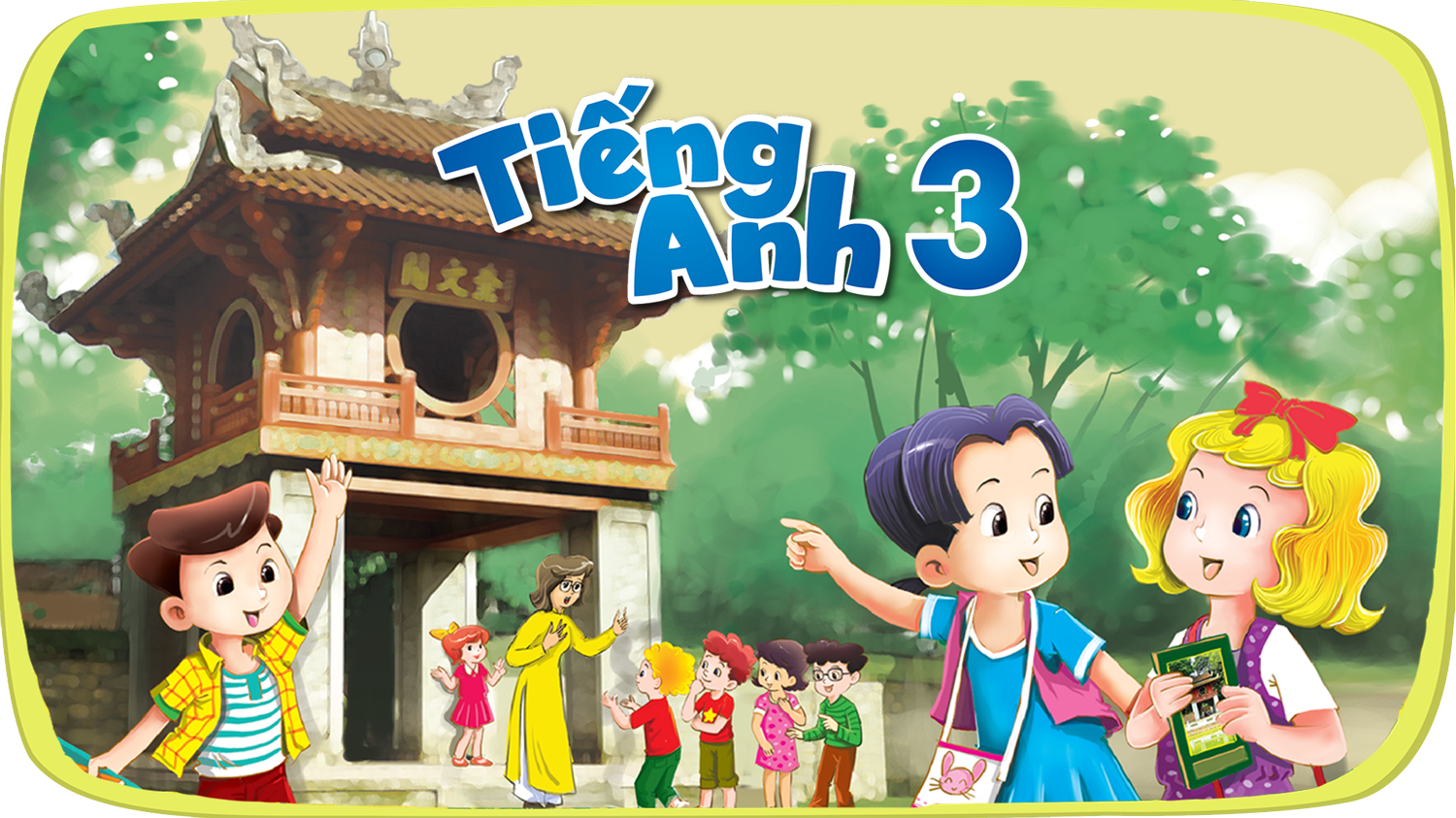 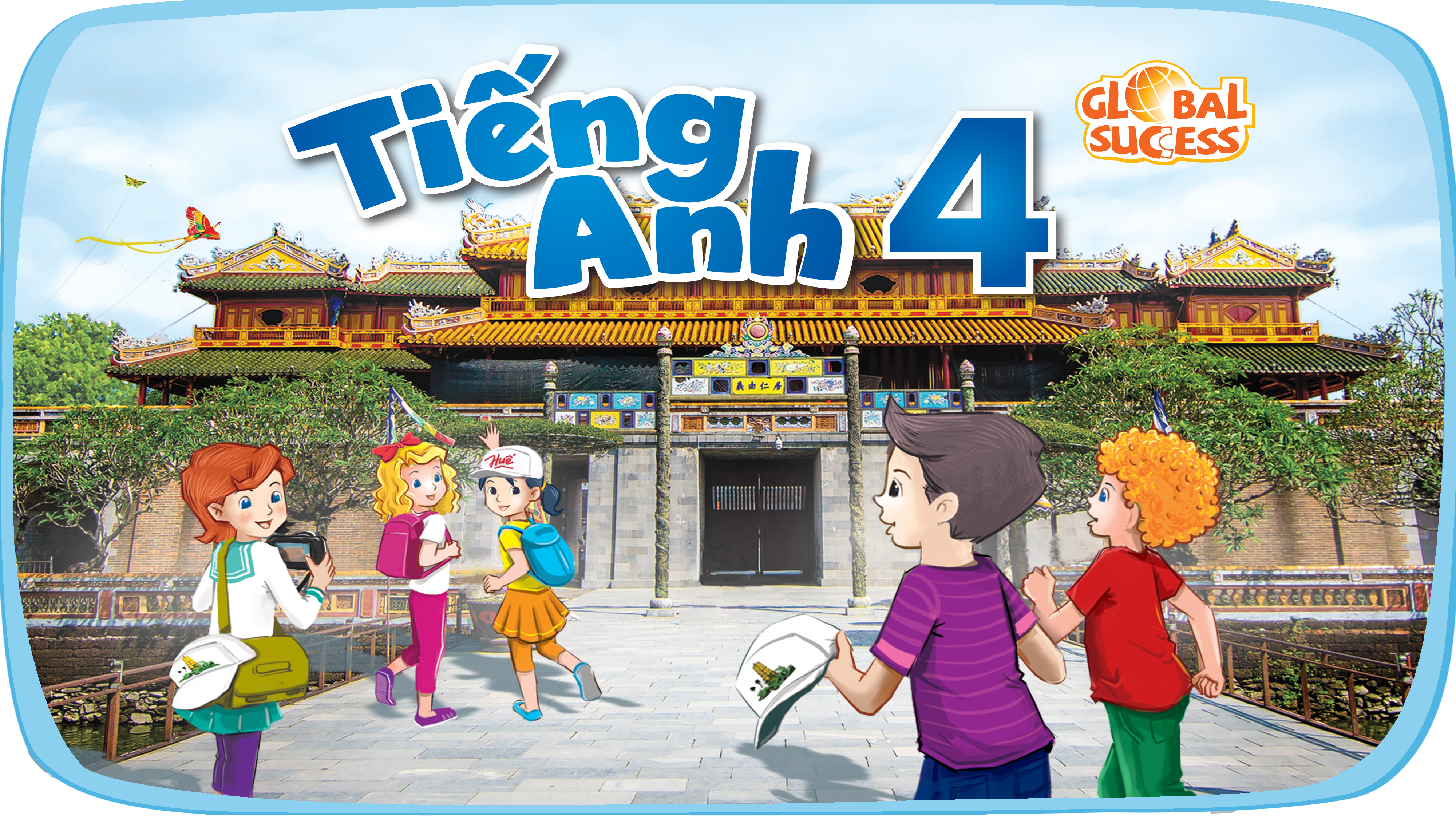 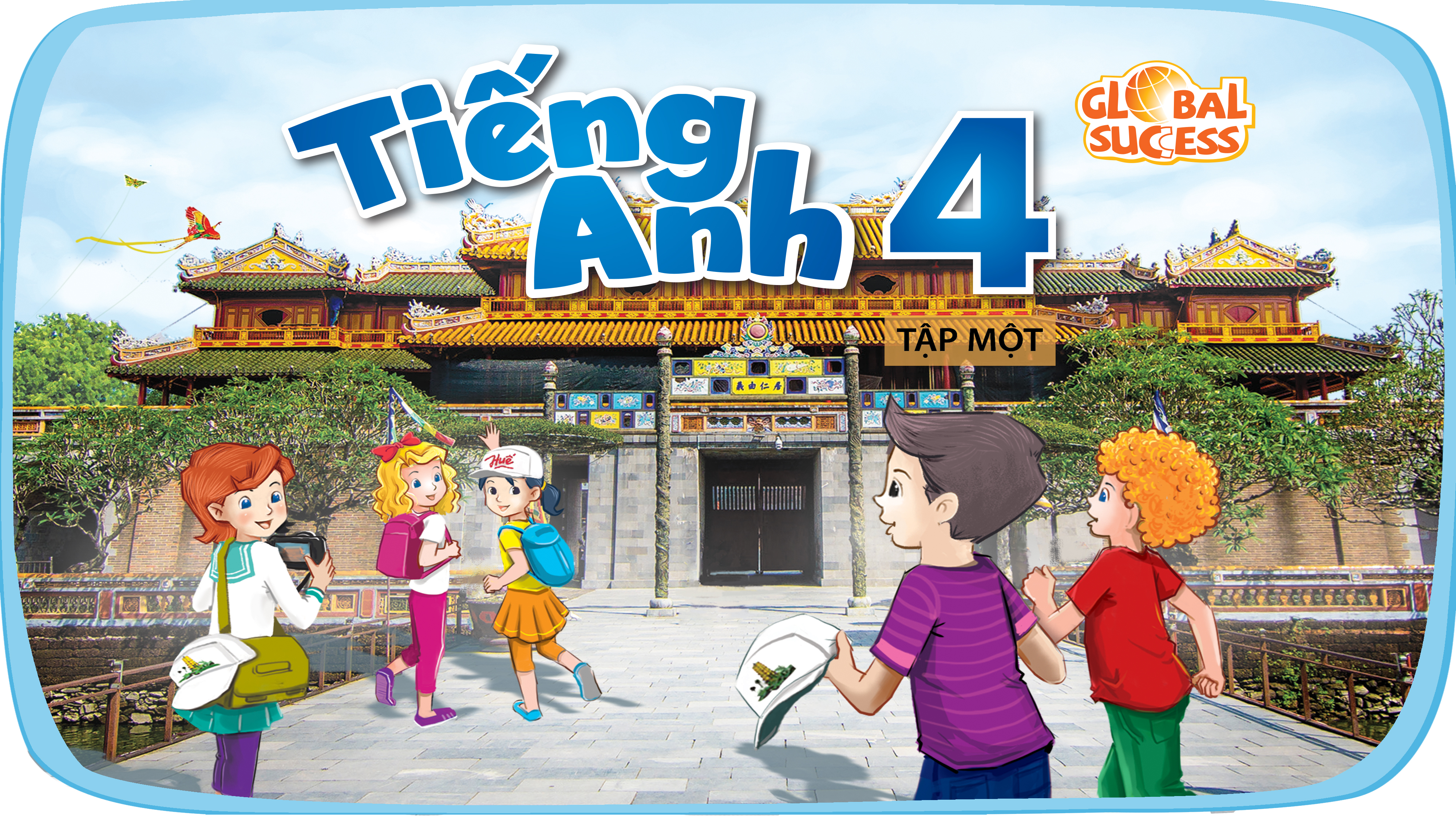 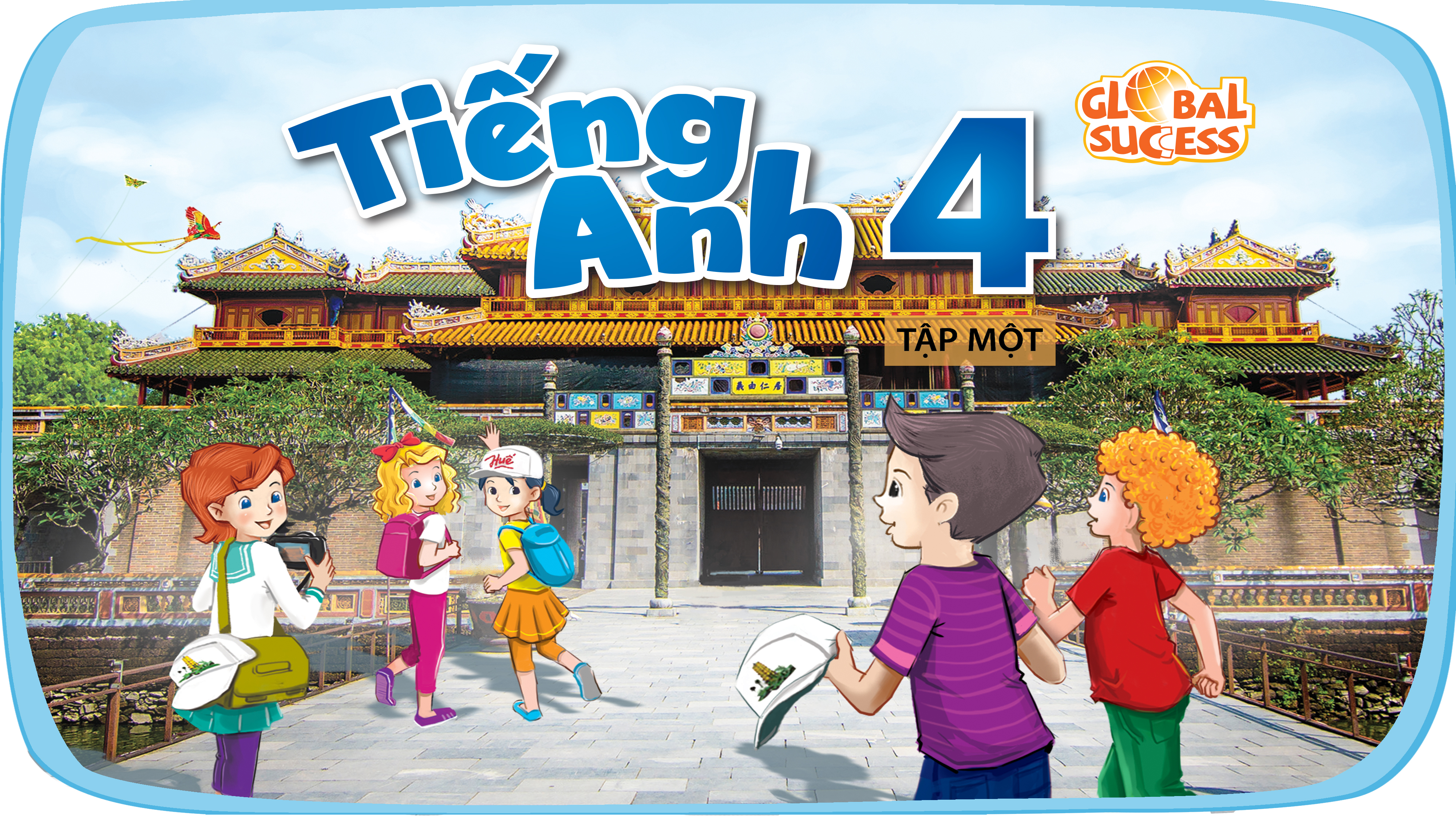 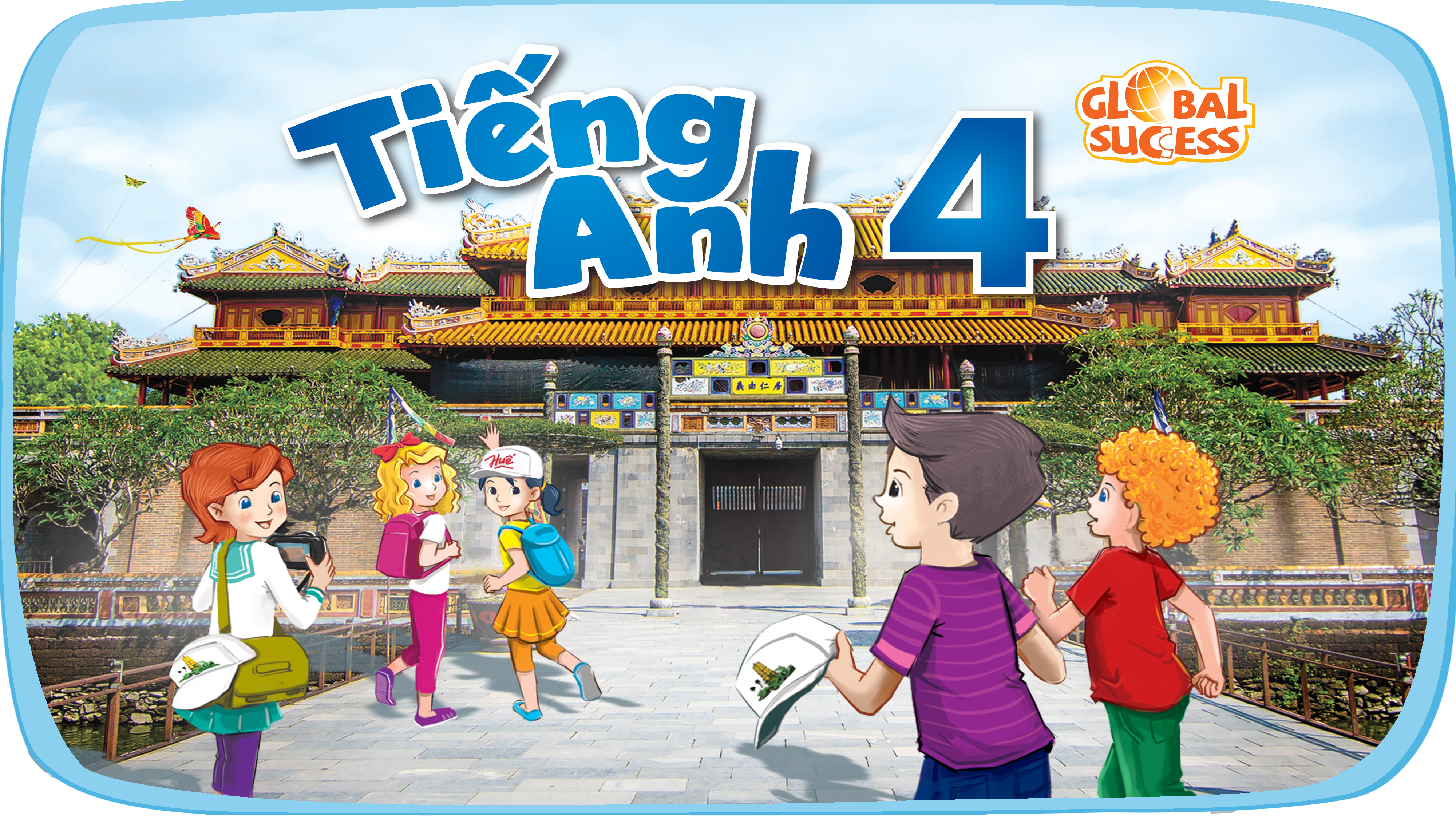 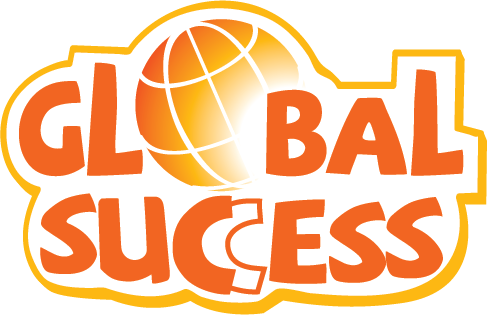 Unit 13Appearance
Lesson 2 - Period 3
Table of contents
Warm-up and review
01
04
Let's talk.
02
Look, listen and repeat.
05
Fun corner and wrap-up
03
Listen, point and say.
01
Warm-up
Game: "Teacher says…"
[Speaker Notes: - Teacher quickly review body parts, focus on Face features.
- Teacher plays "Teacher says": Touch your ears/nose/face/eyes/hair .... to review face features.]
02
Look, listen and repeat.
Who is he? Who is she?
Look at Mai's father. Is his face round?
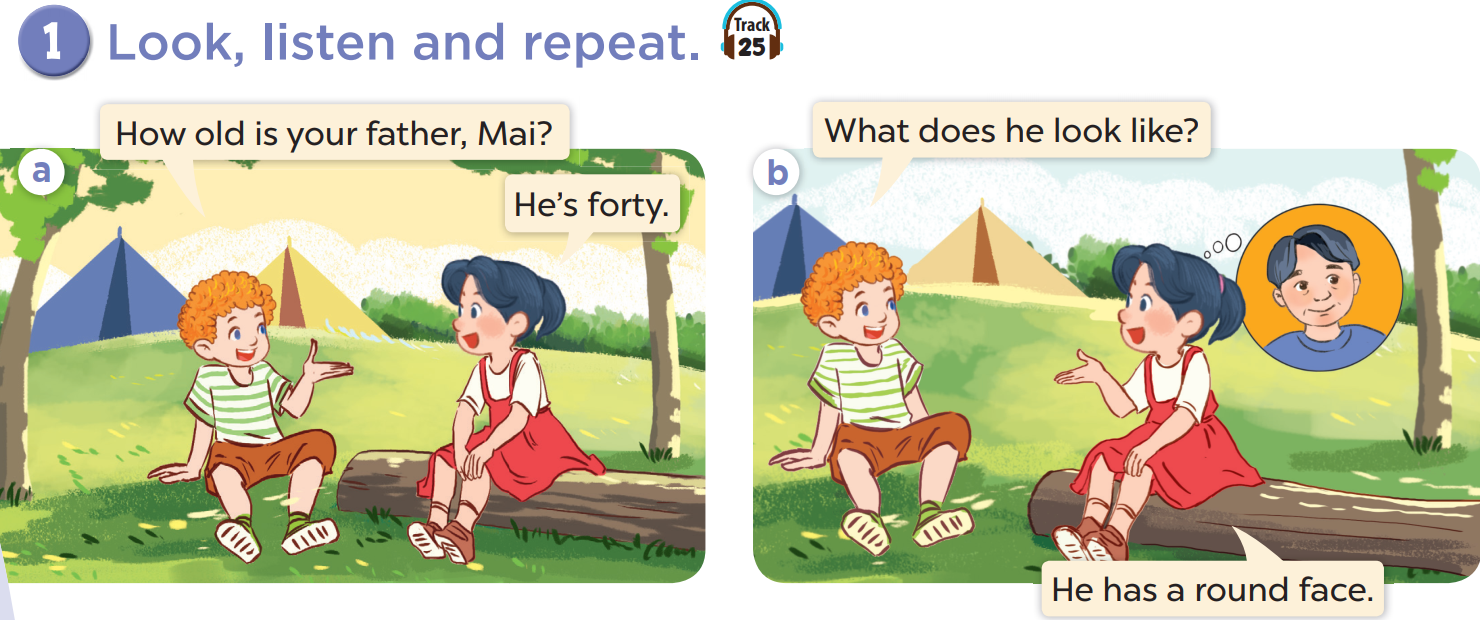 Look, listen and repeat.
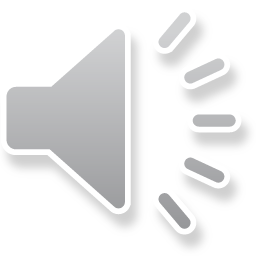 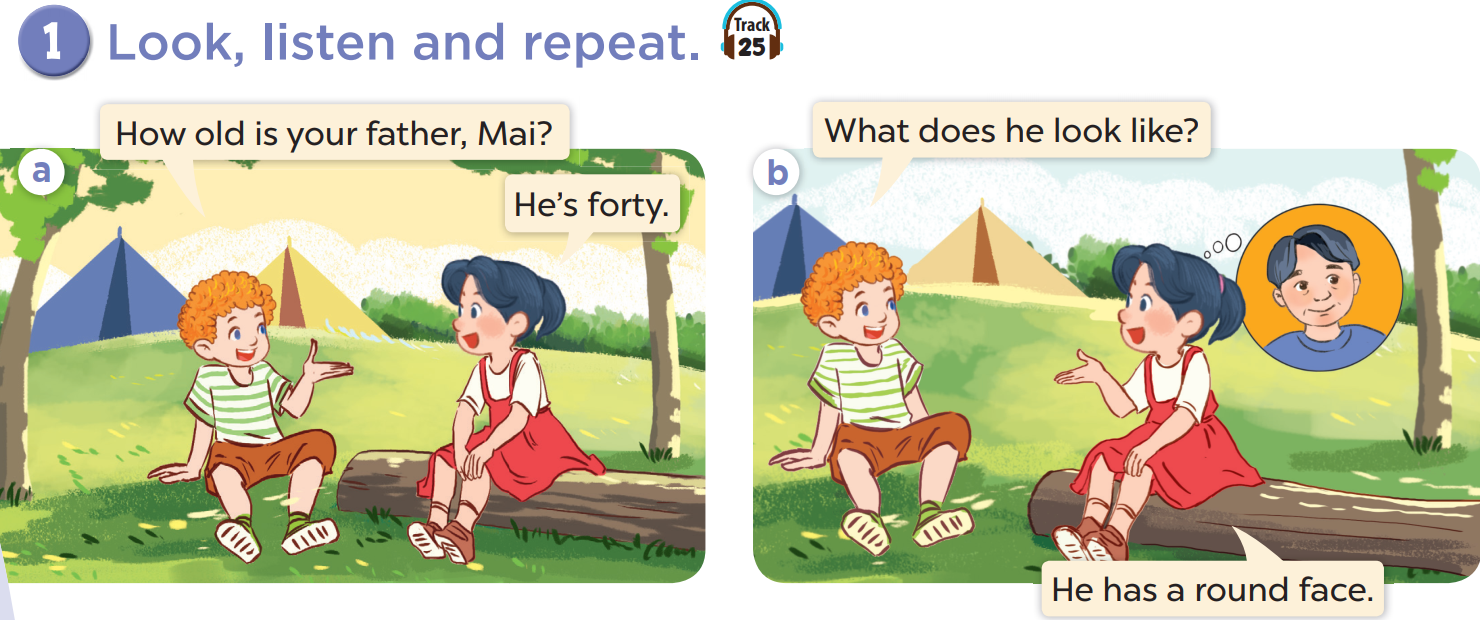 03
Listen, point and say.
Listen, point and say.
Work in pairs. Practise.
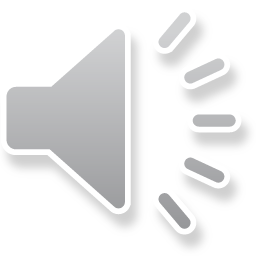 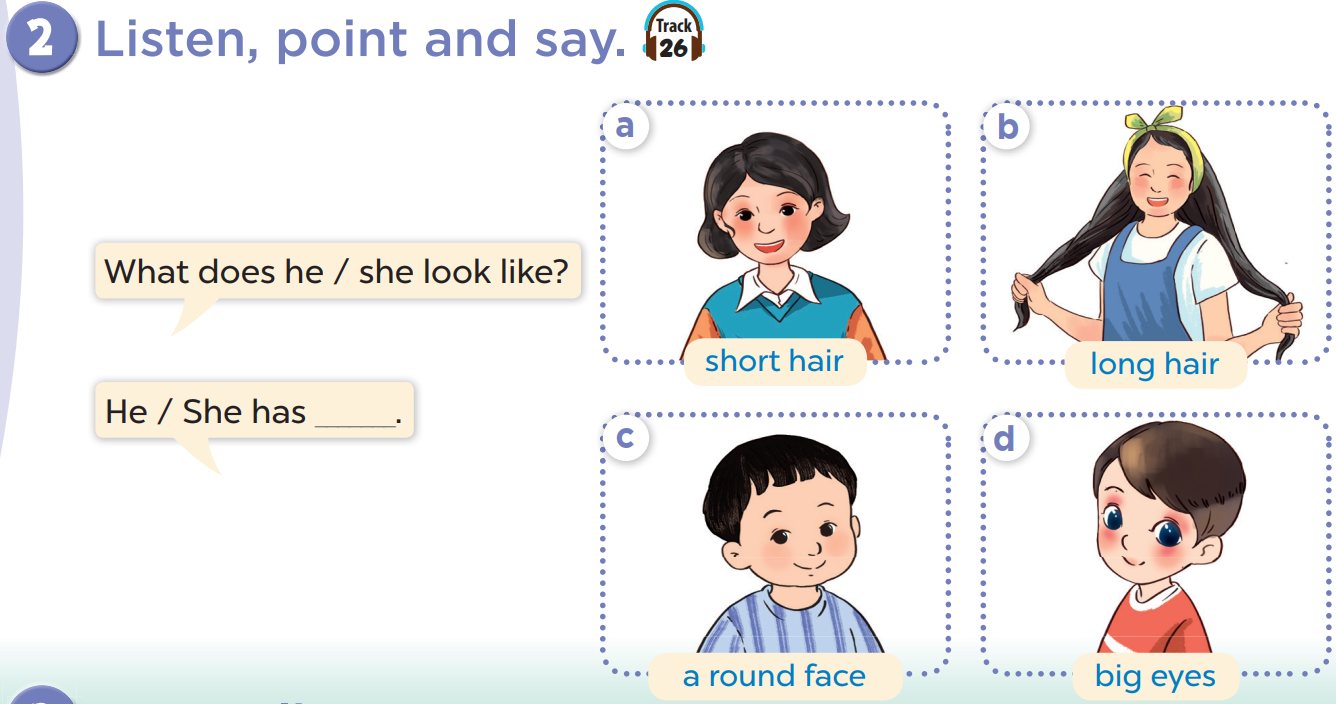 [Speaker Notes: Click on the Speaker Icon to play the audio.]
What does he look like?
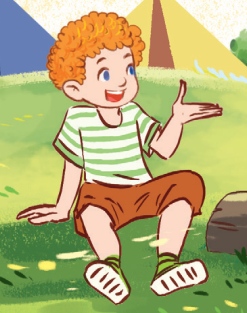 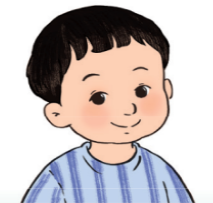 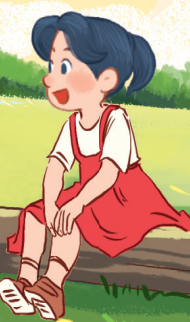 He has a round face.
What does she look like?
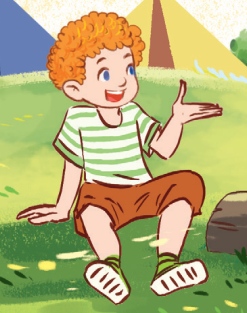 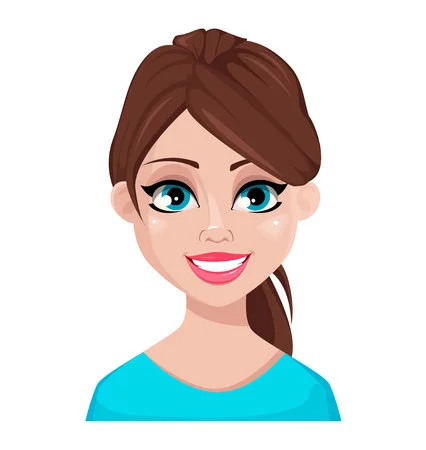 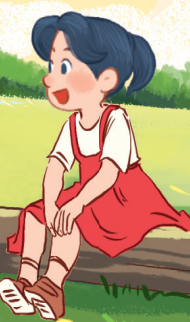 She has big eyes.
What does he/she look like?
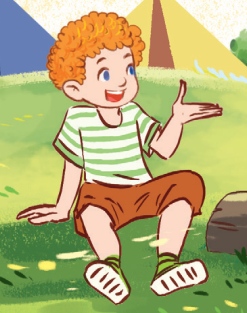 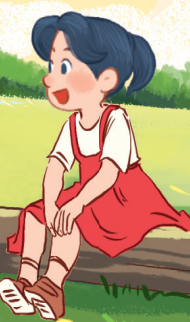 He/She has _____.
04
Let's talk.
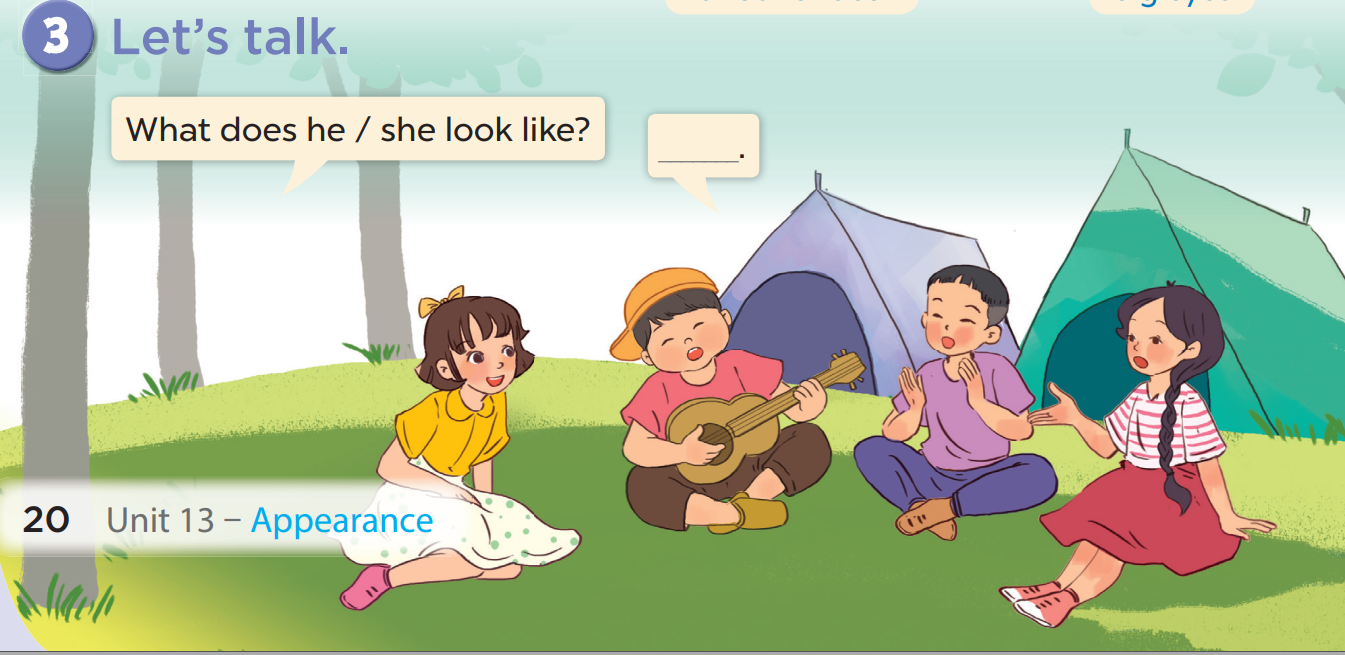 05
Fun corner and wrap-up
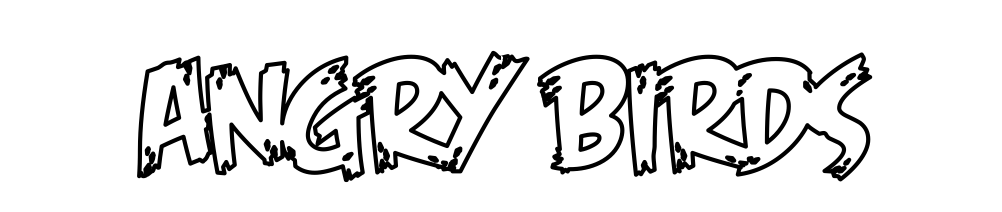 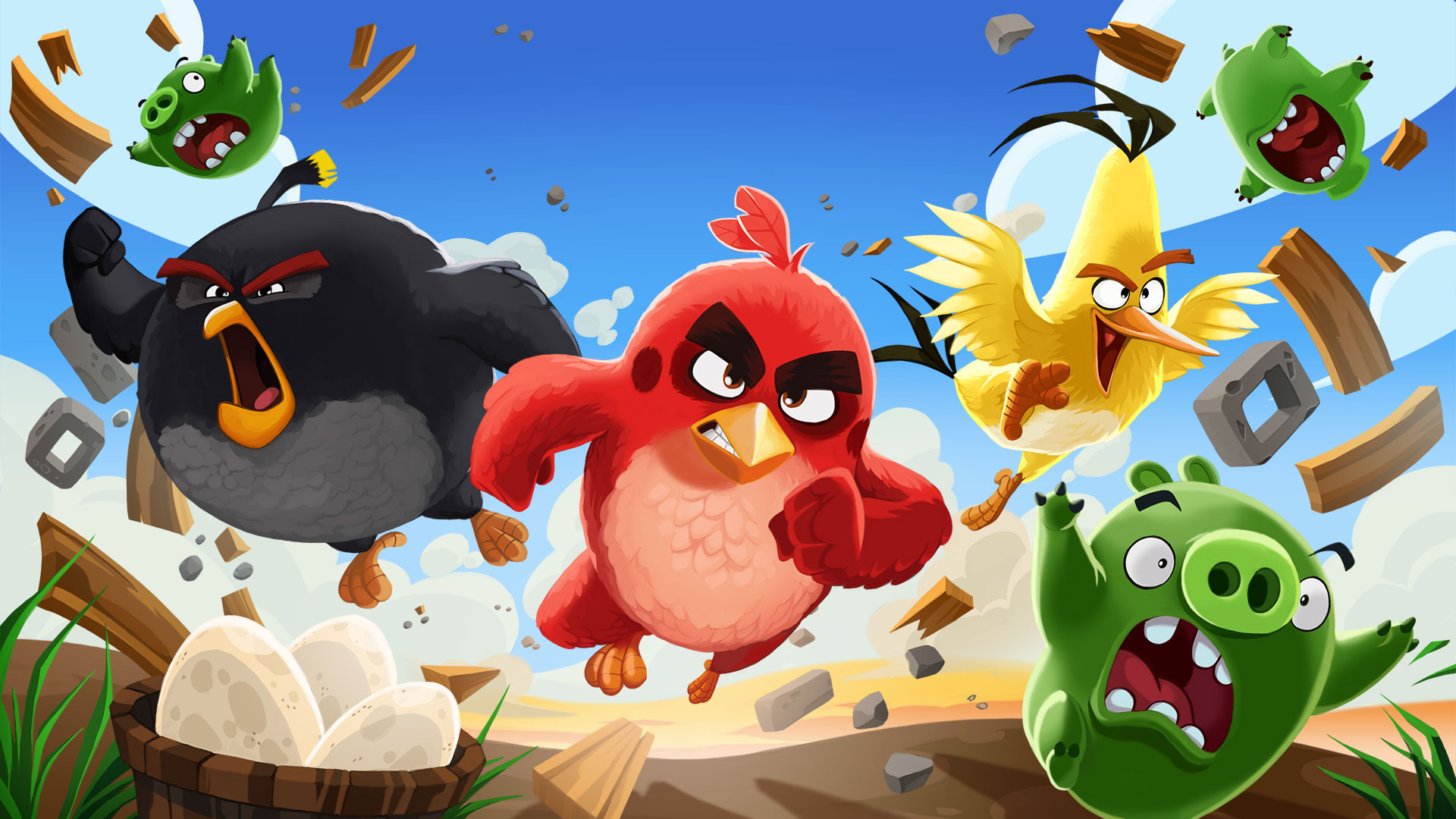 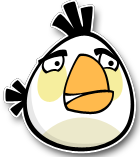 1
2
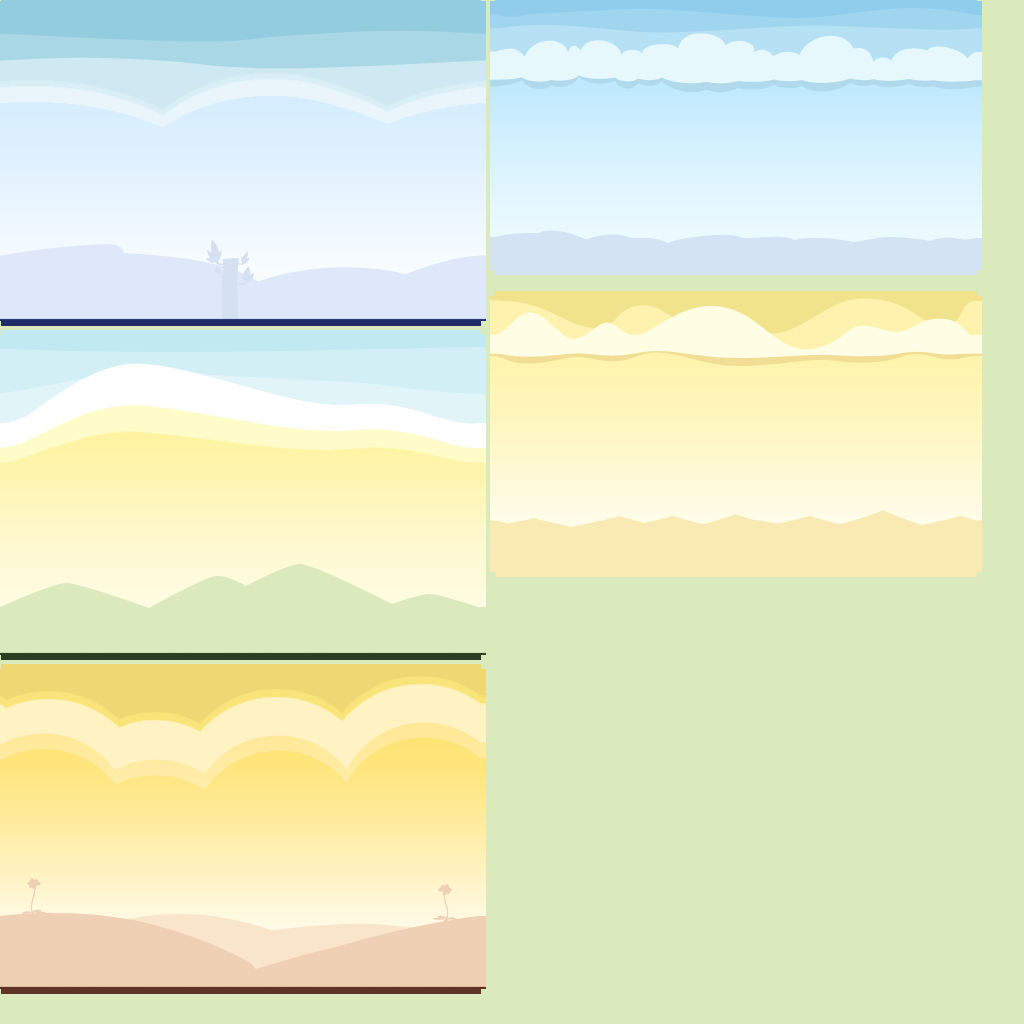 3
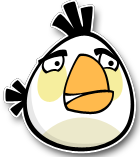 4
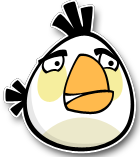 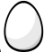 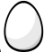 5
6
7
8
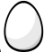 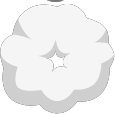 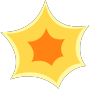 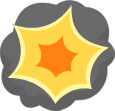 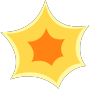 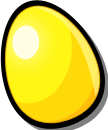 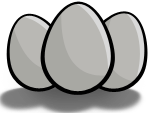 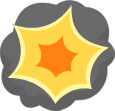 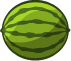 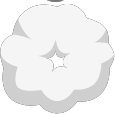 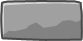 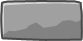 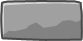 1
2
3
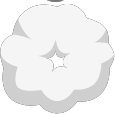 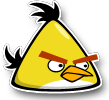 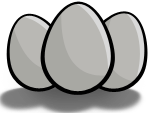 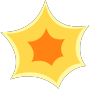 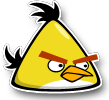 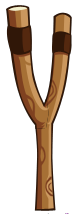 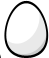 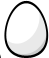 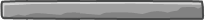 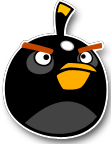 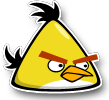 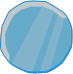 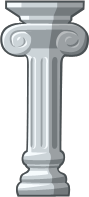 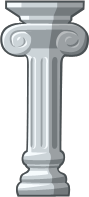 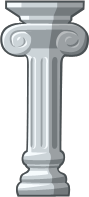 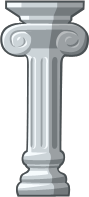 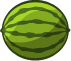 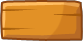 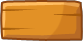 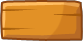 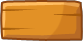 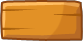 4
5
6
7
8
1 point
3 points
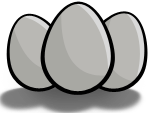 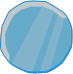 Take 5 points
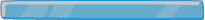 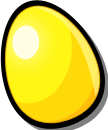 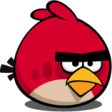 2 points
4 points
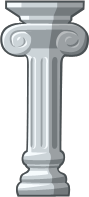 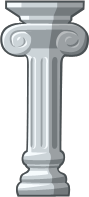 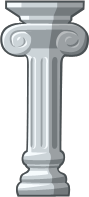 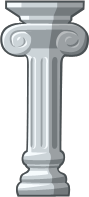 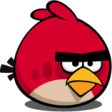 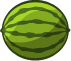 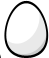 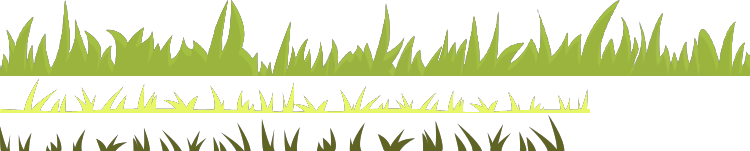 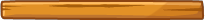 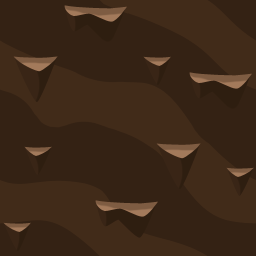 [Speaker Notes: Click to numbers at the top to answer the questions
Click to numbers in the bricks to review points]
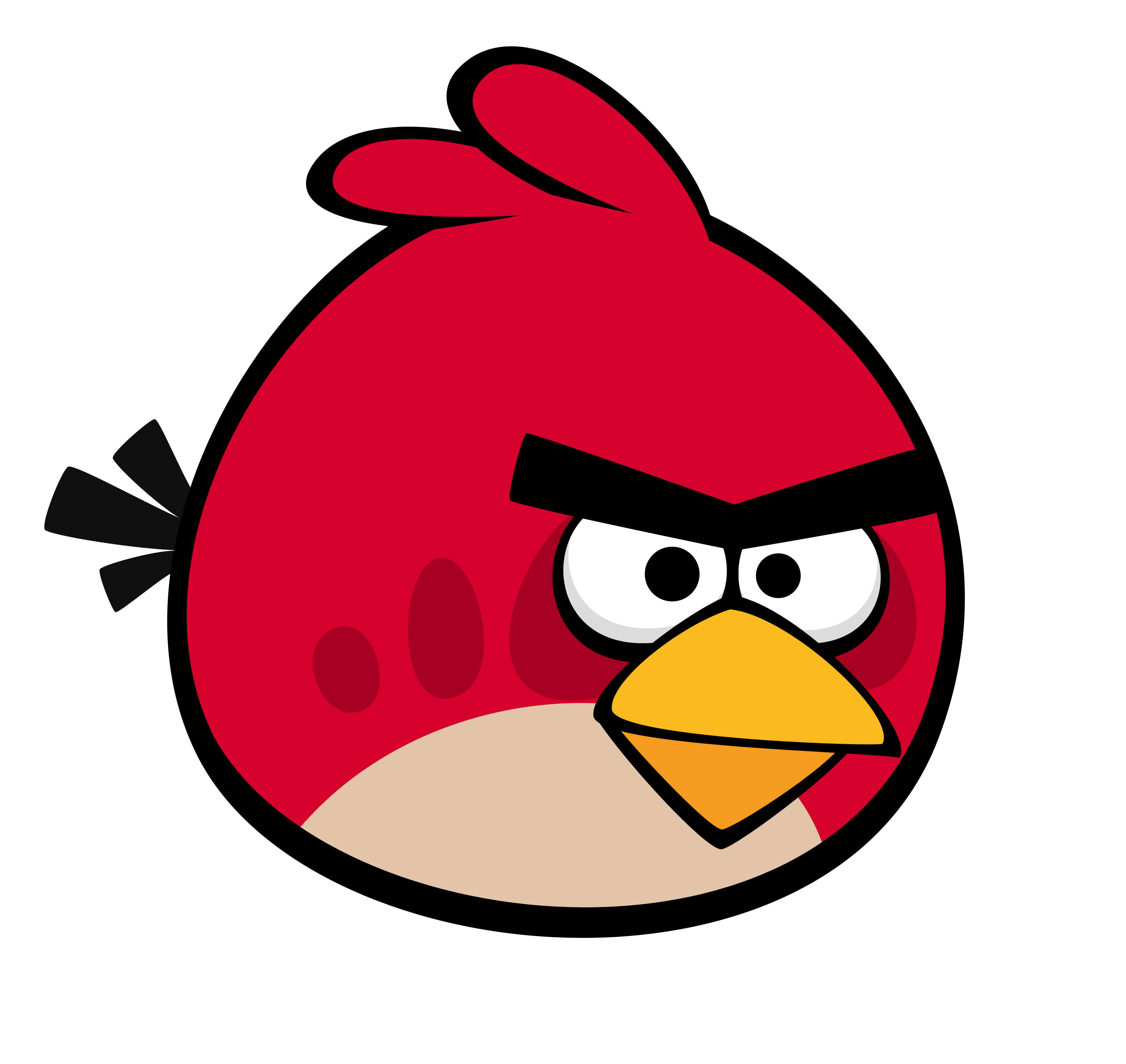 What does Mai look like?
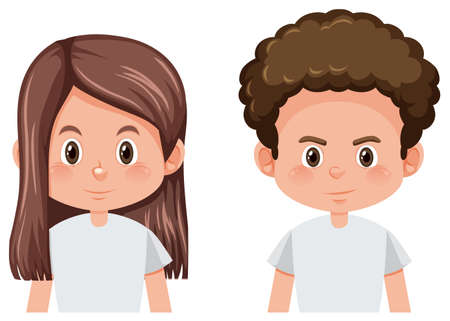 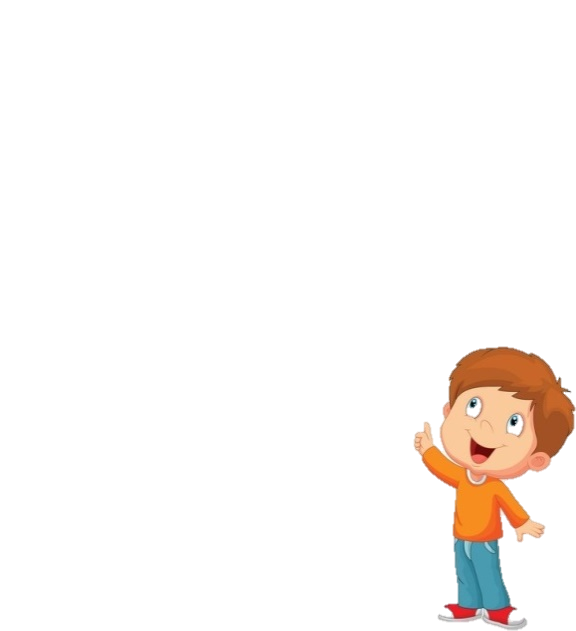 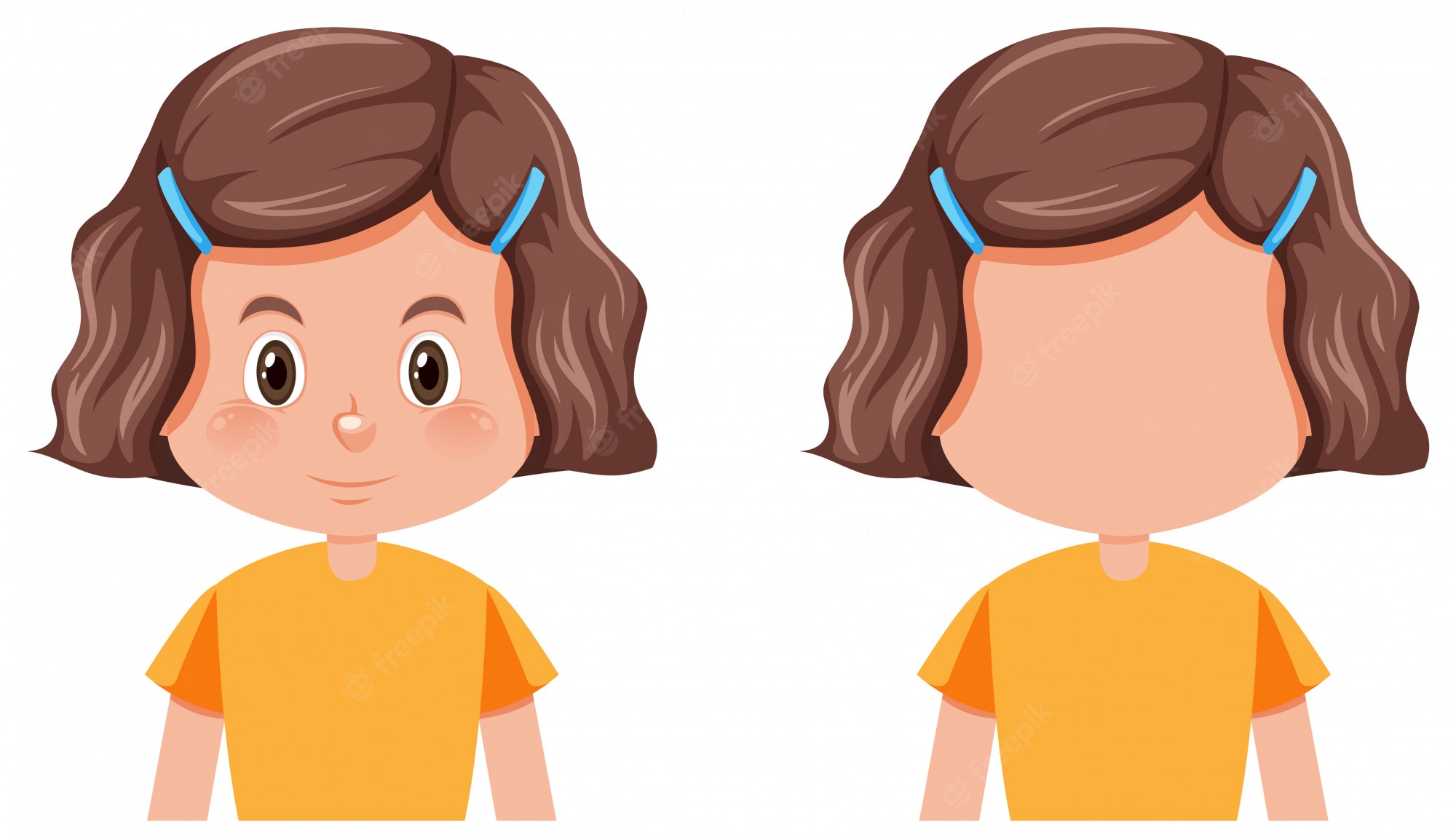 Hoa
Mai
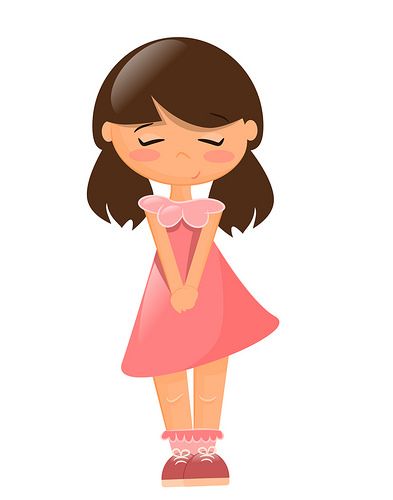 She has short hair.
[Speaker Notes: Other answers can be accepted if correct.
Click the red angry bird to come back]
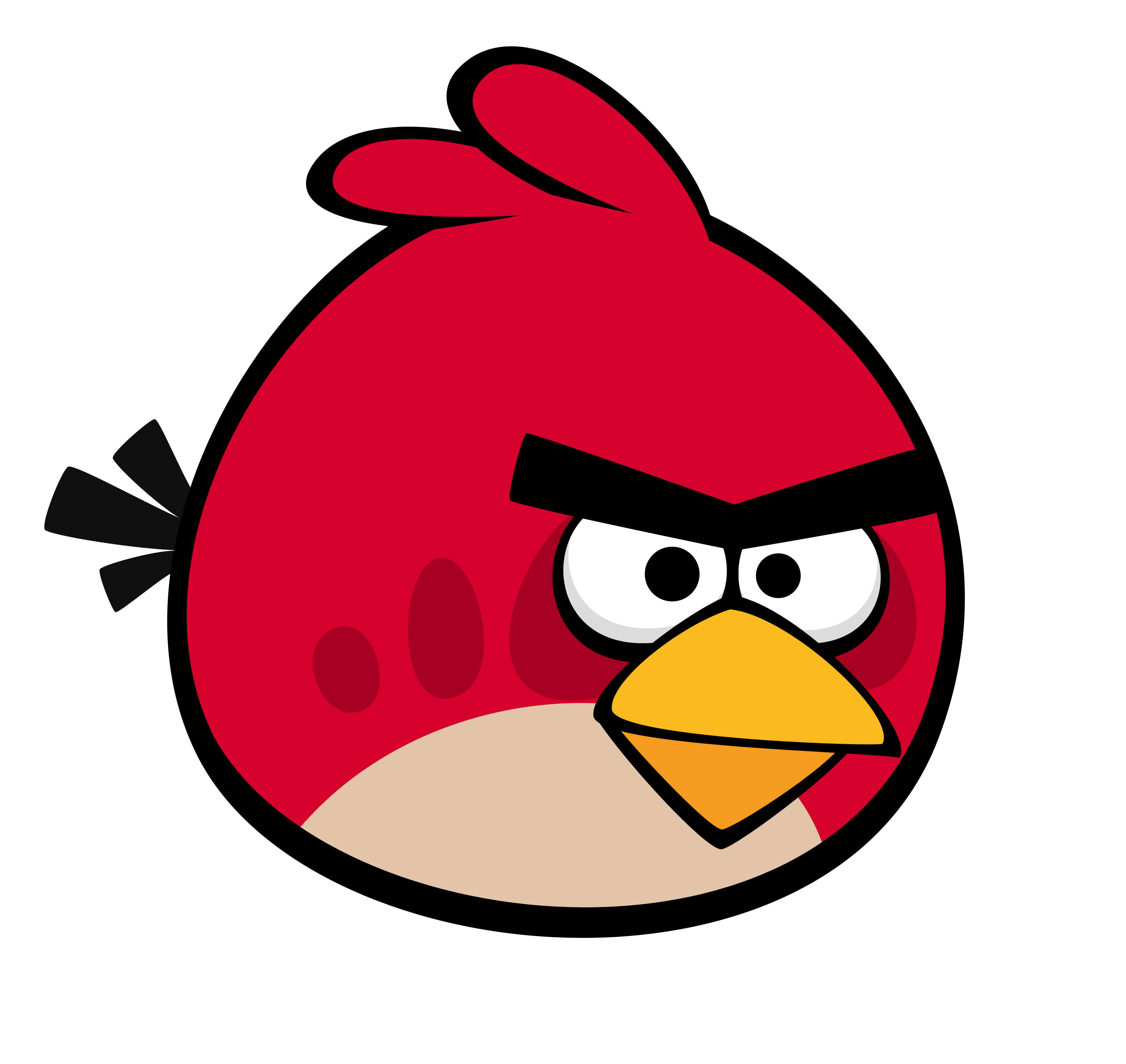 What does Hoa look like?
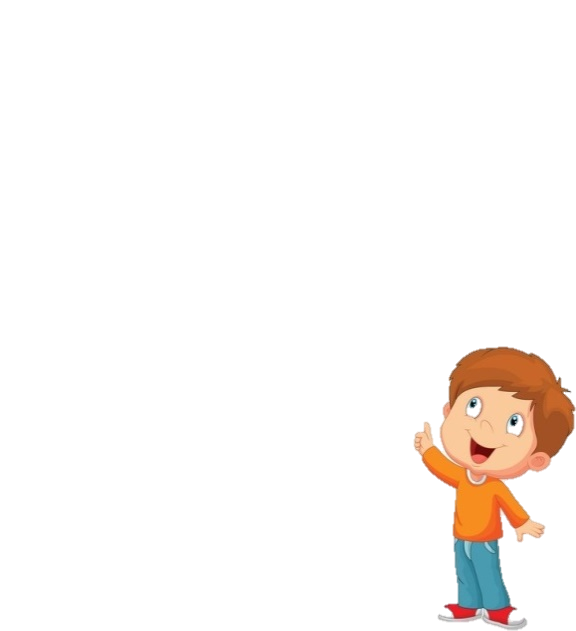 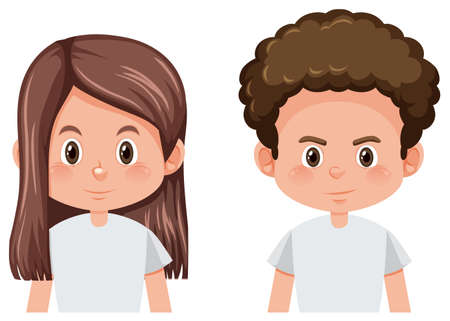 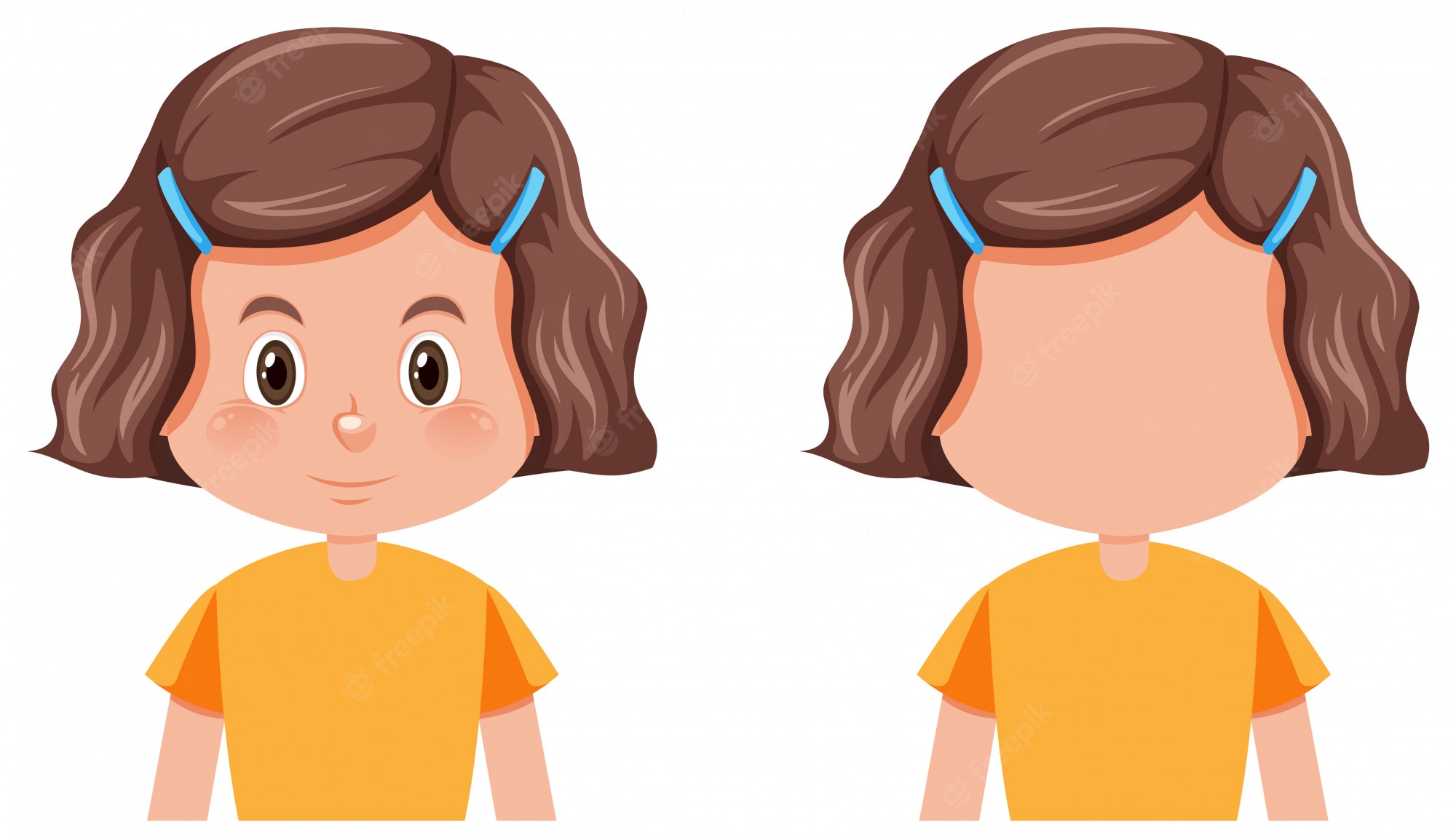 Hoa
Mai
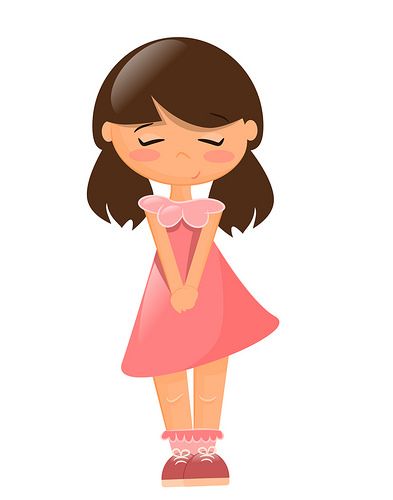 She has long hair.
[Speaker Notes: Other answers can be accepted if correct.
Click the red angry bird to come back]
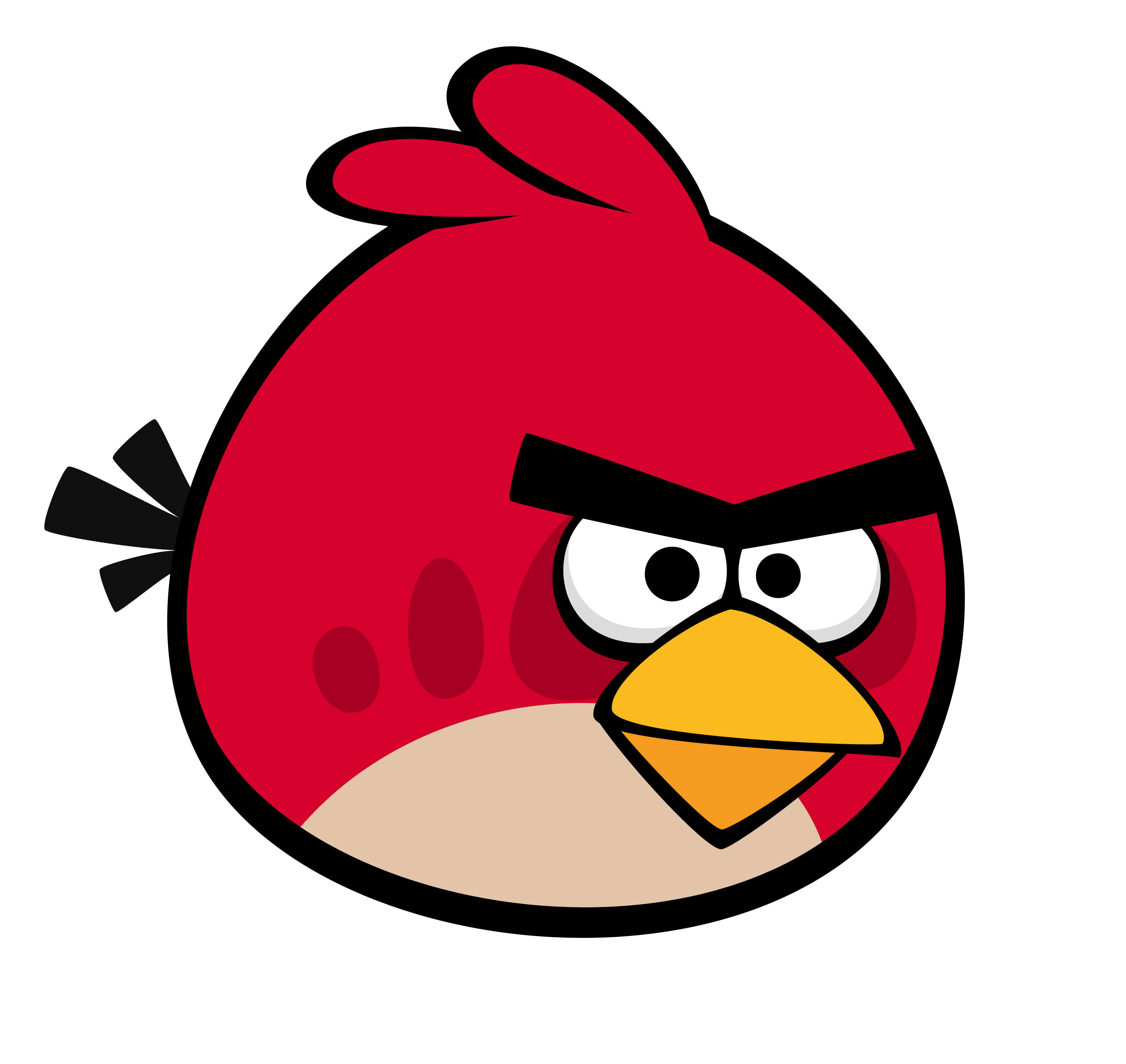 What does Ben look like?
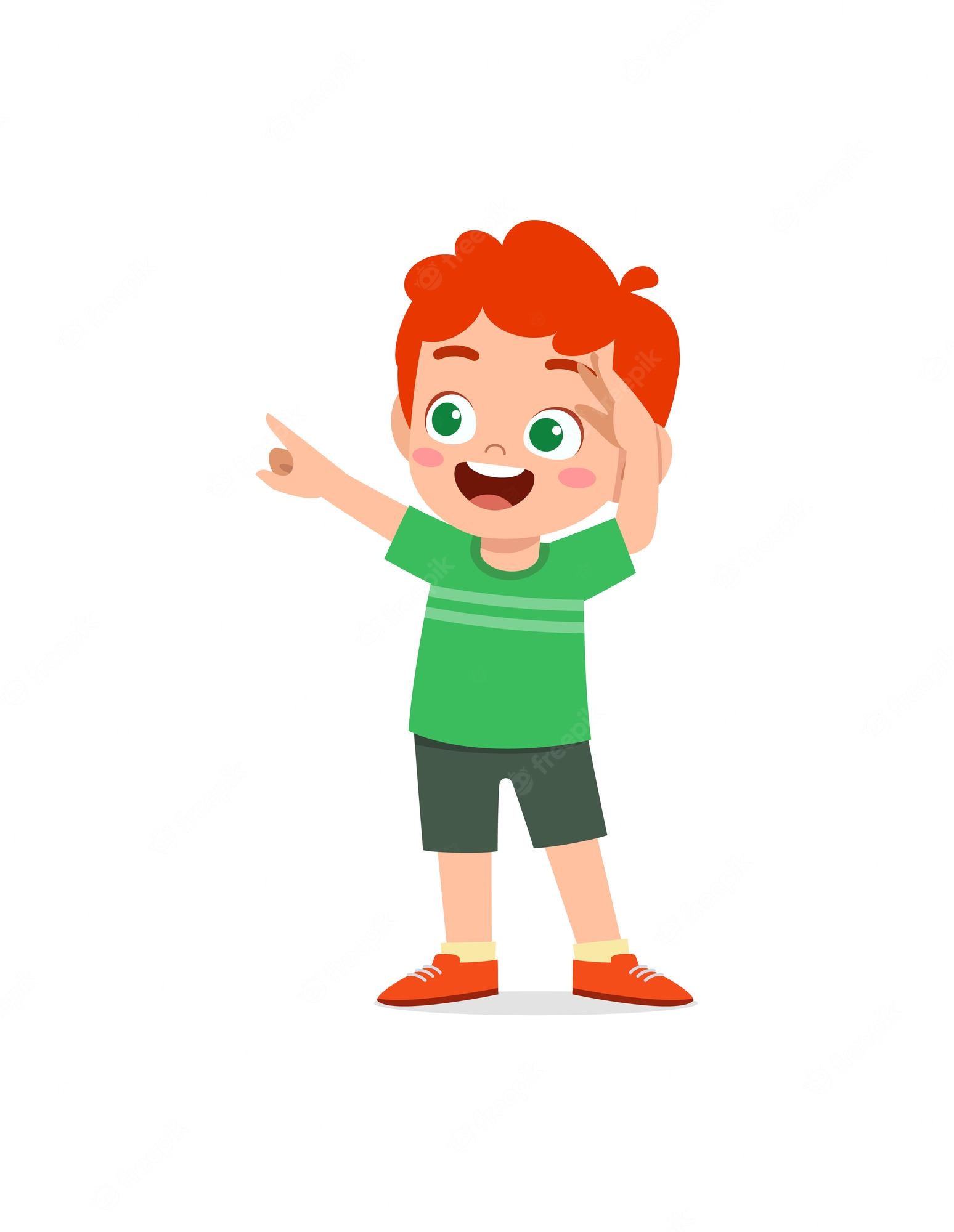 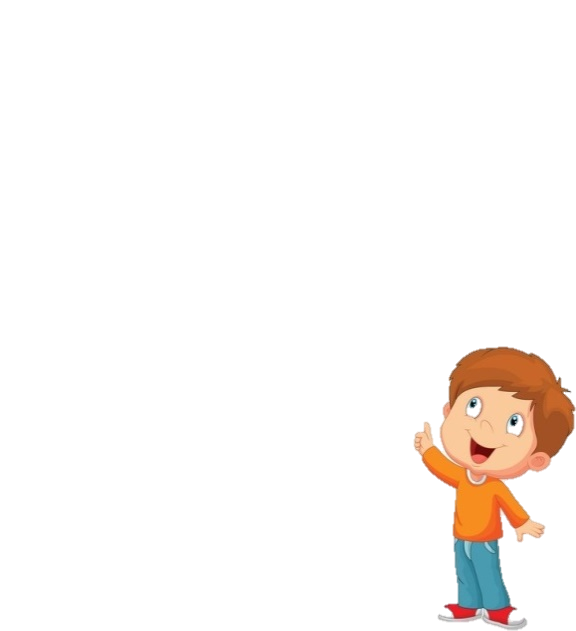 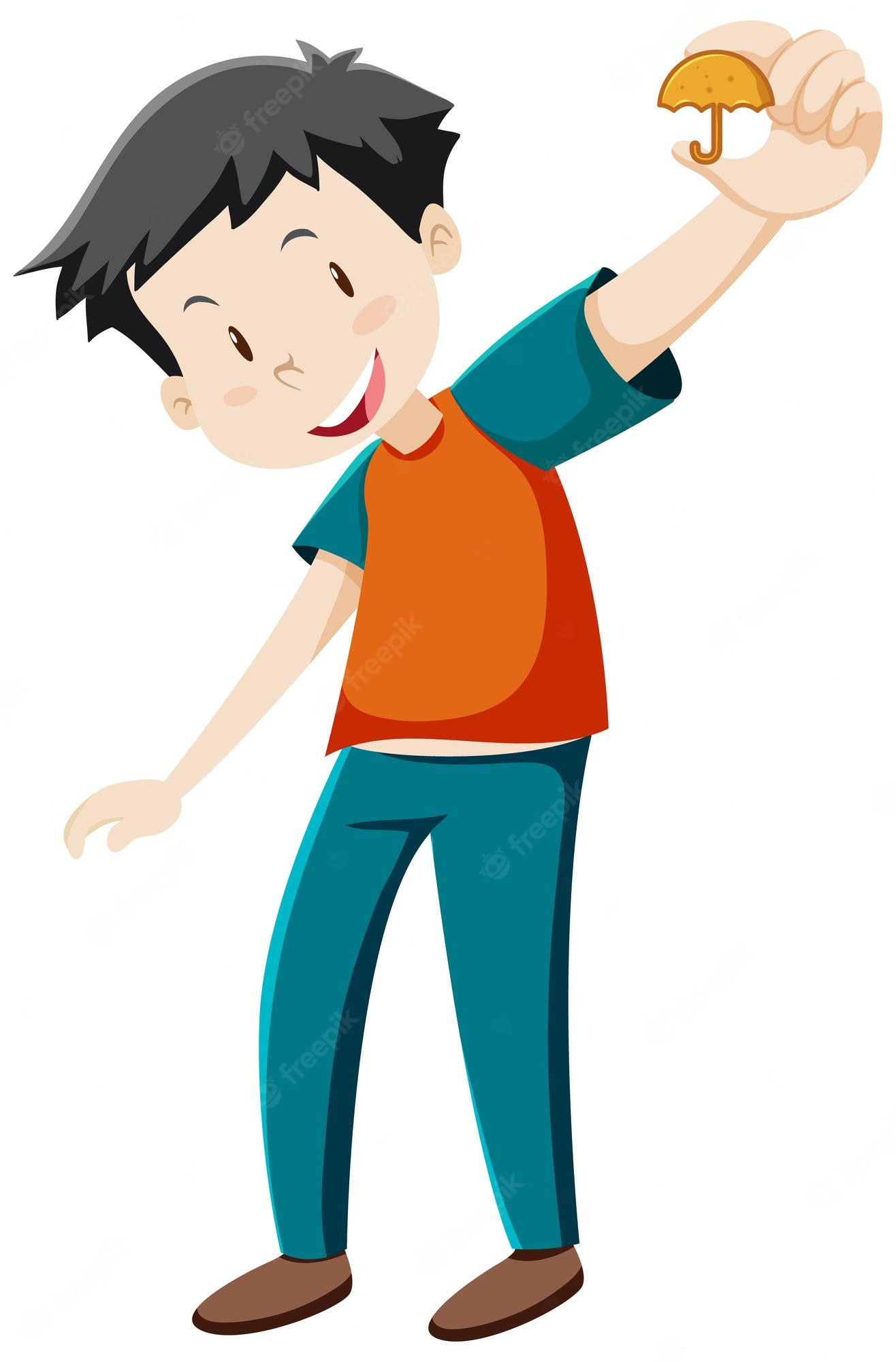 Minh
Ben
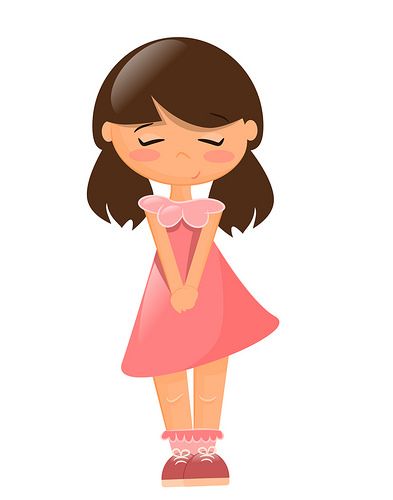 He has big eyes.
[Speaker Notes: Other answers can be accepted if correct.
Click the red angry bird to come back]
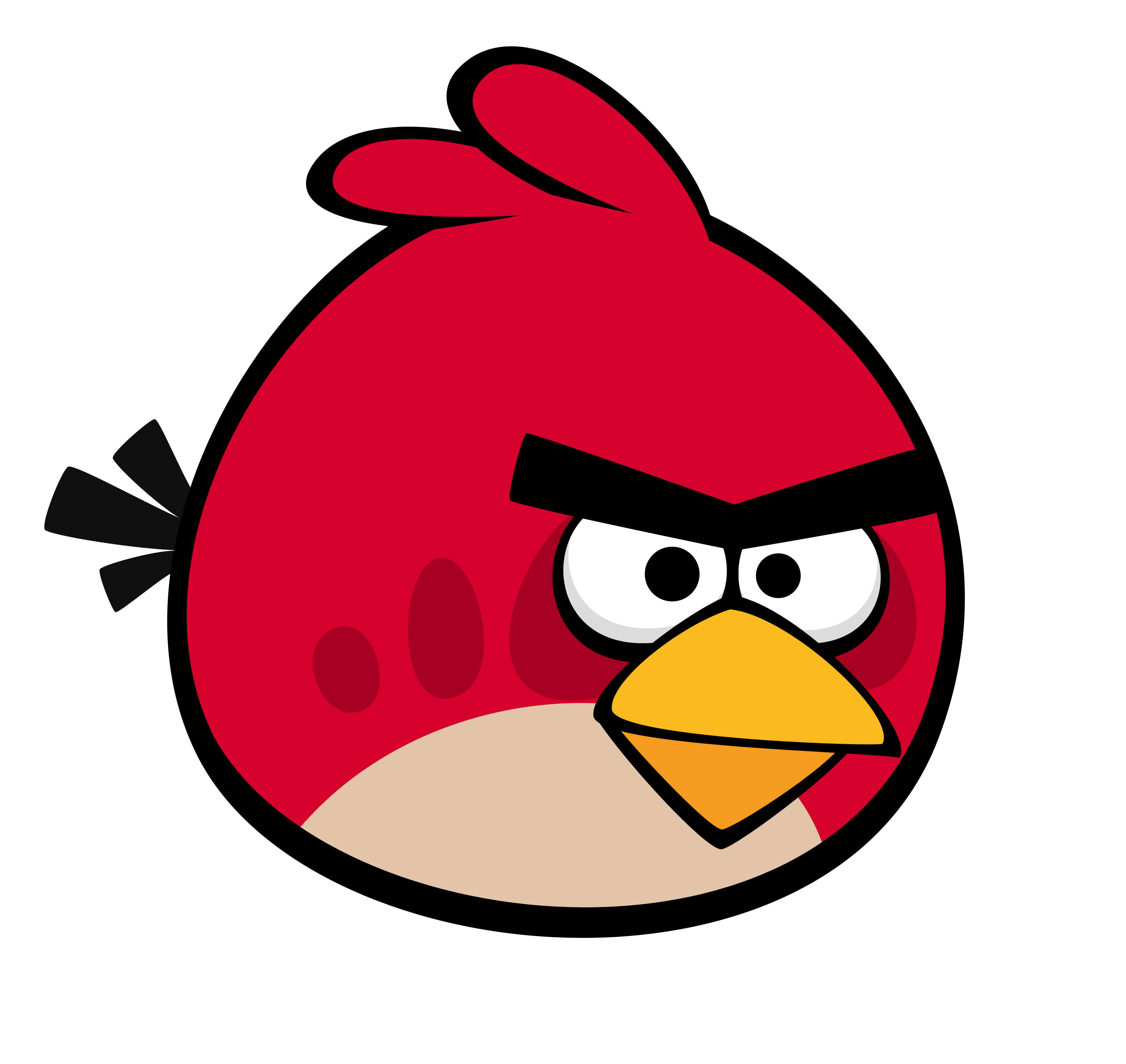 ...........................?
What does he look like
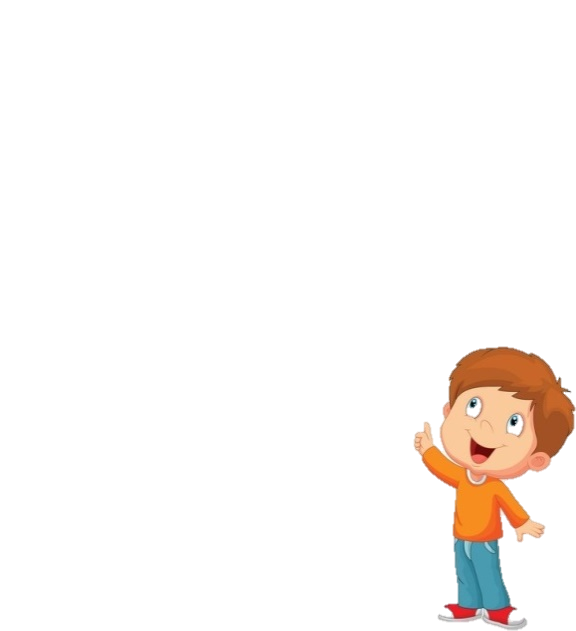 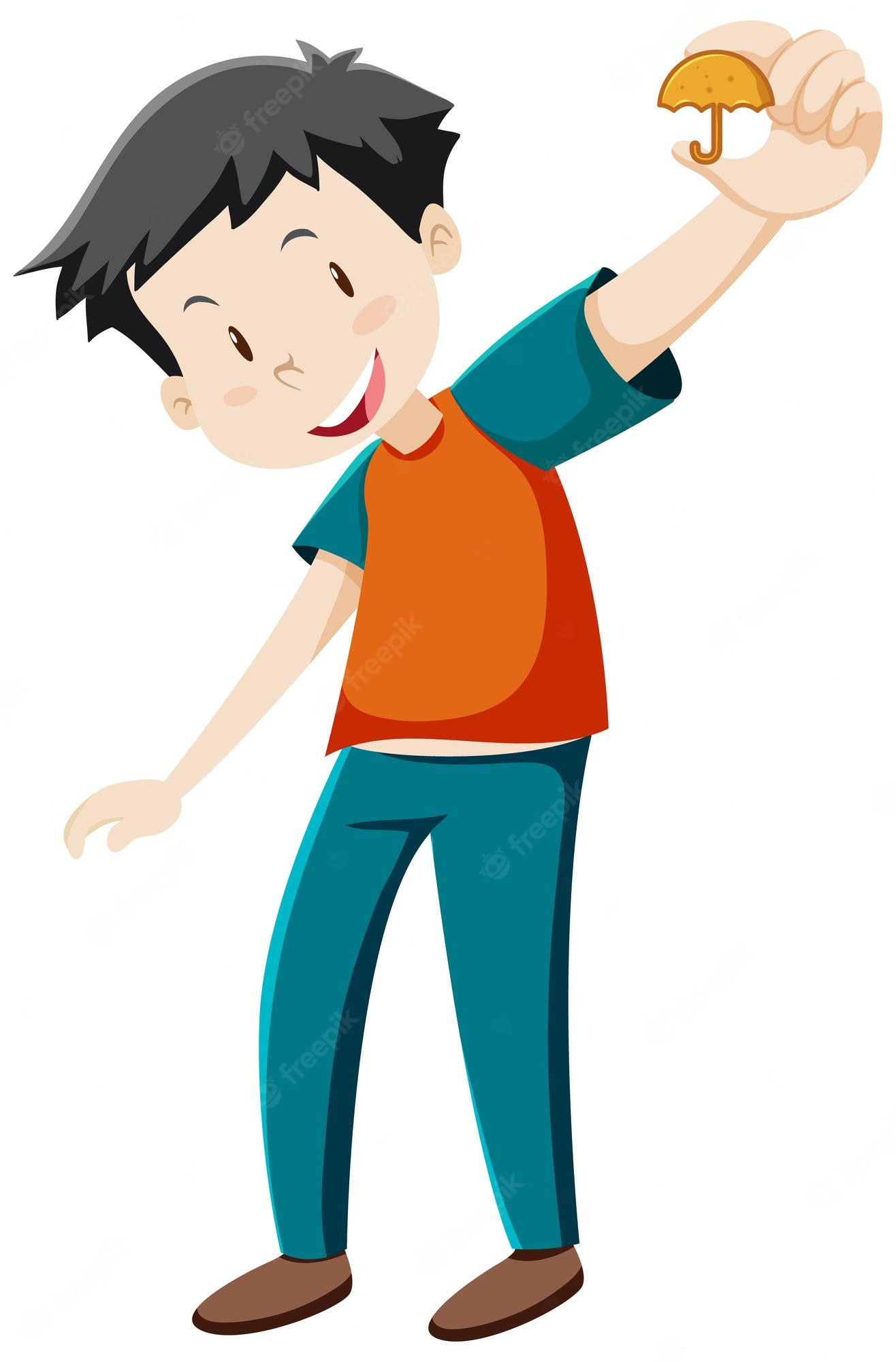 He is slim. He has a round face.
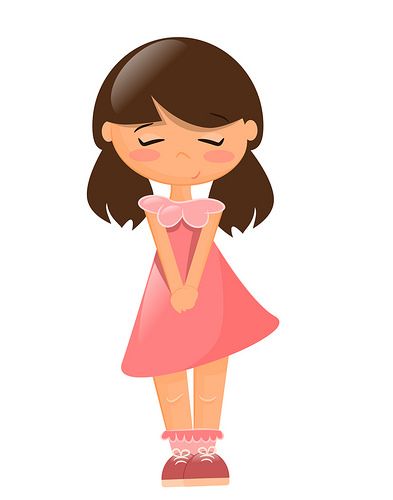 [Speaker Notes: Other answers can be accepted if correct.
Click the red angry bird to come back]
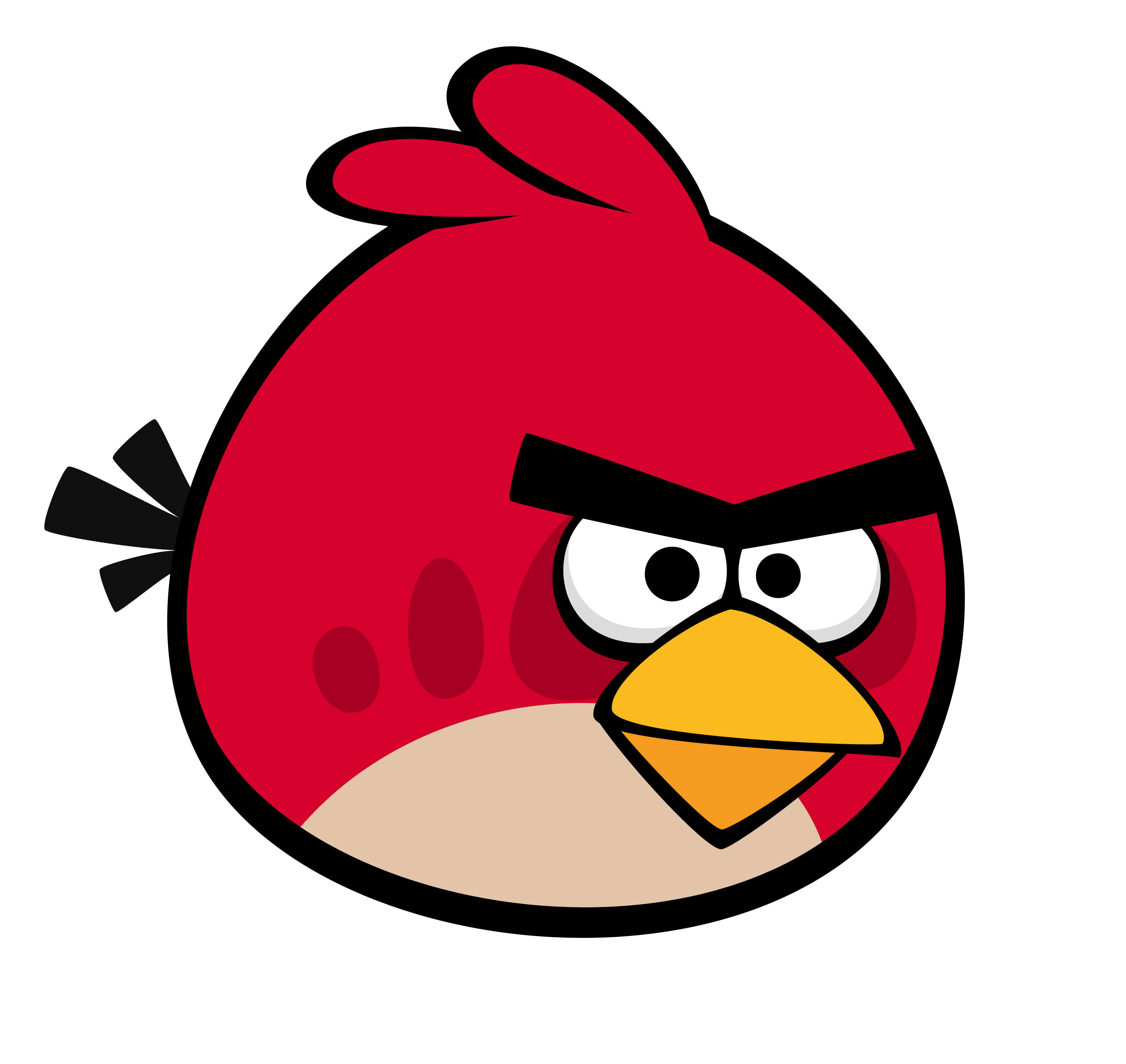 What does Peter look like?
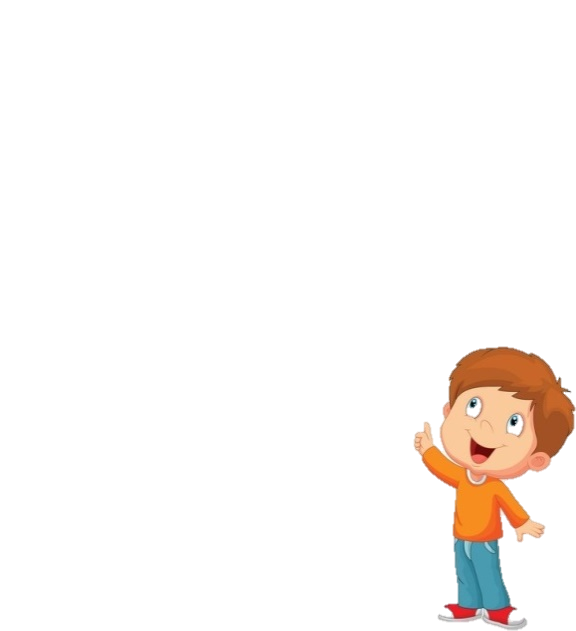 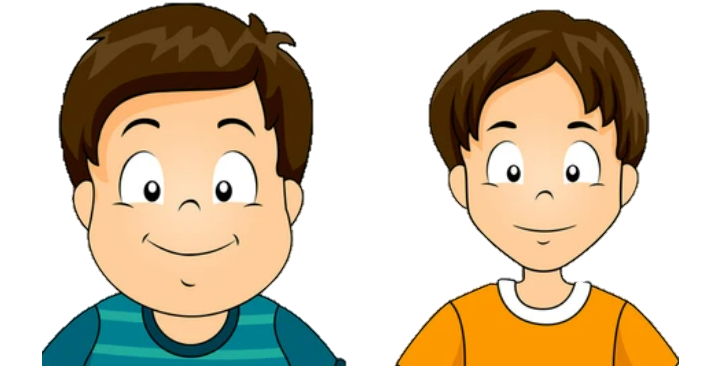 Peter
Nam
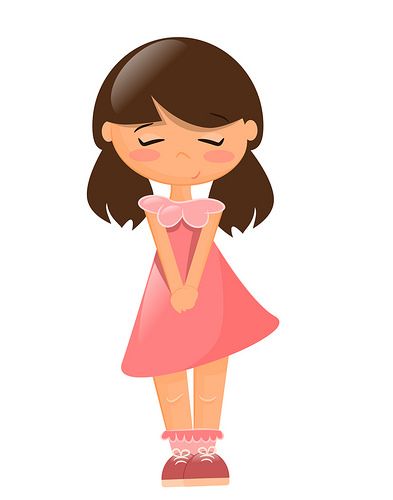 He has a round face.
[Speaker Notes: Other answers can be accepted if correct.
Click the red angry bird to come back]
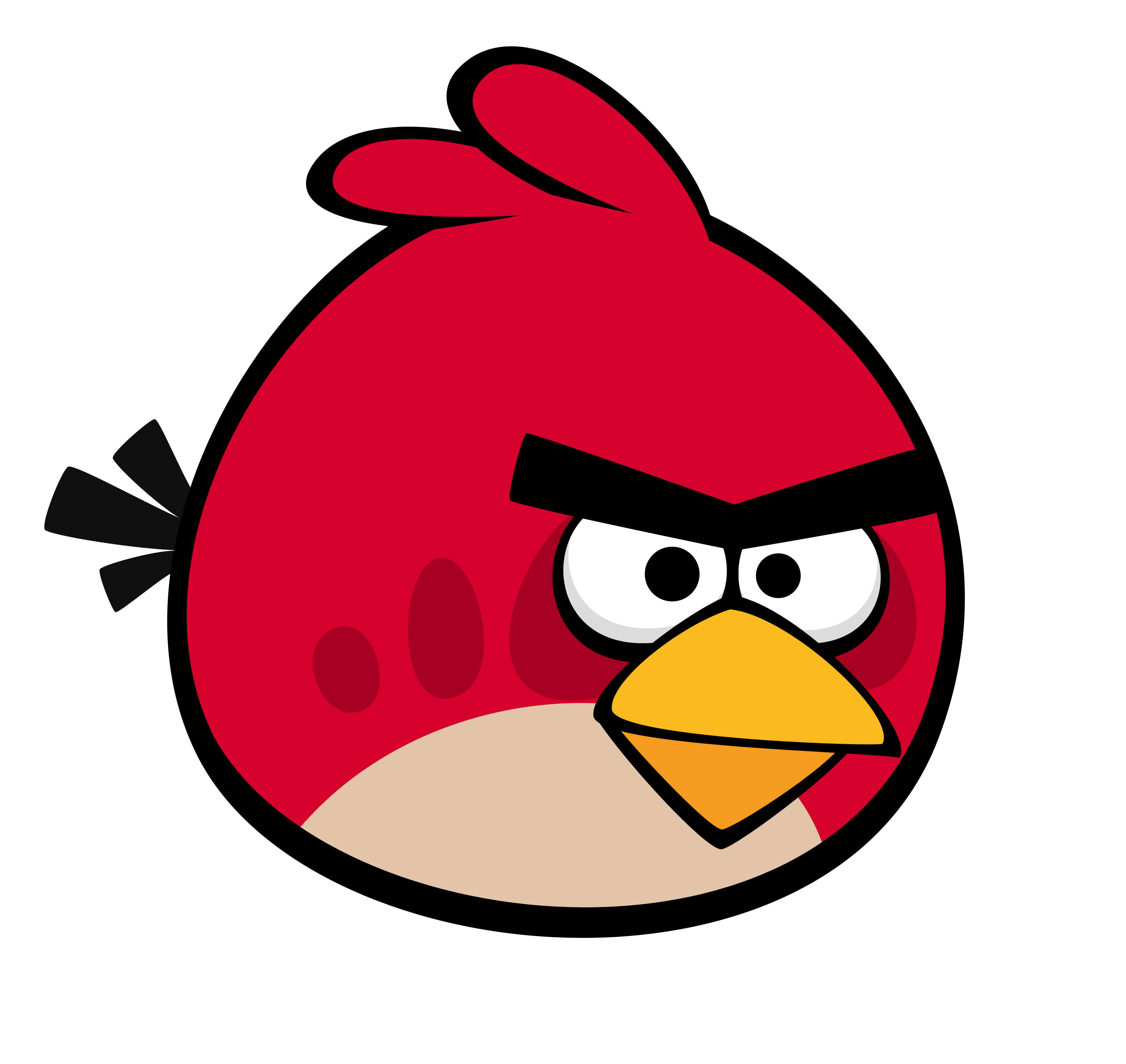 What does she look like
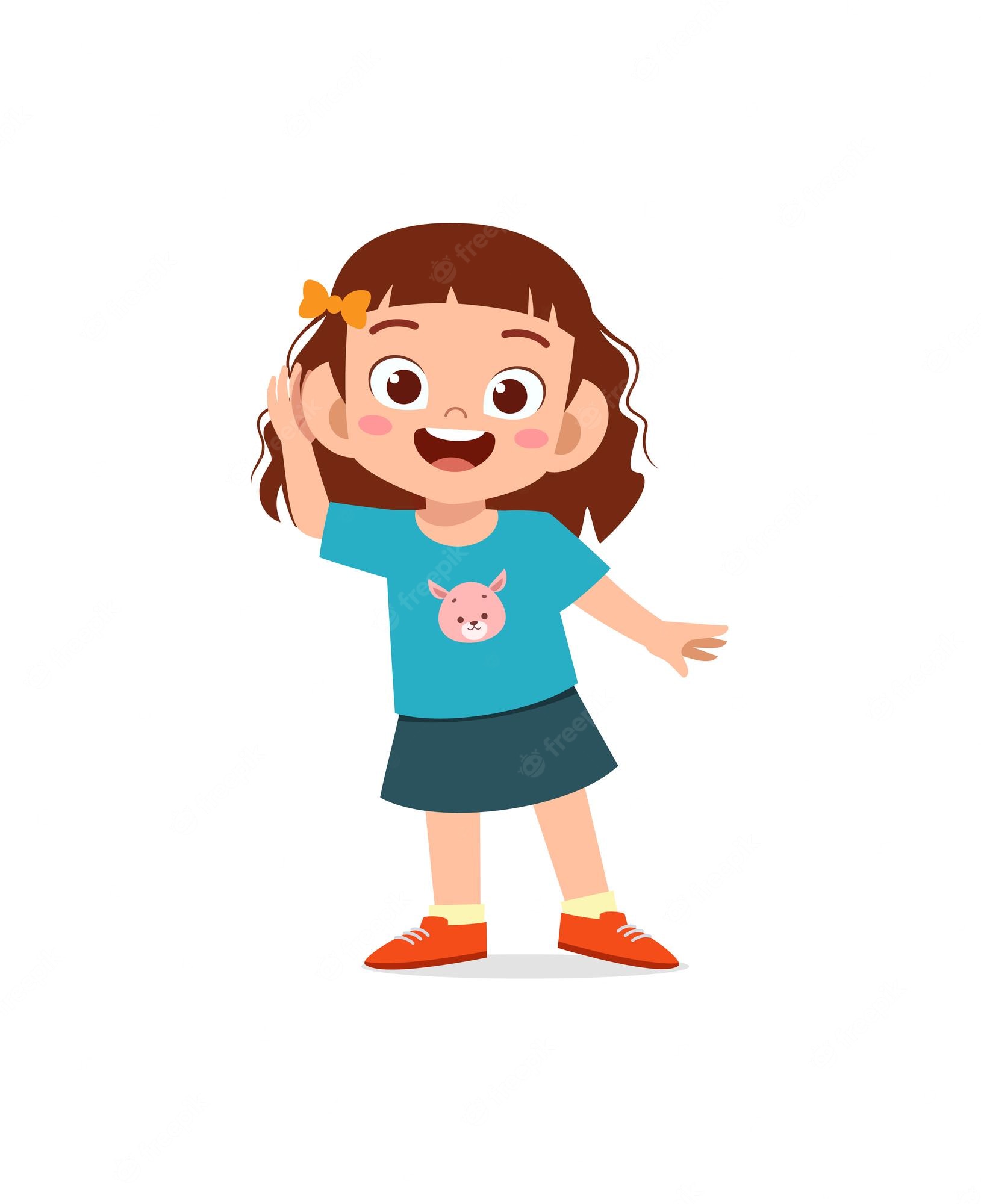 .........................?
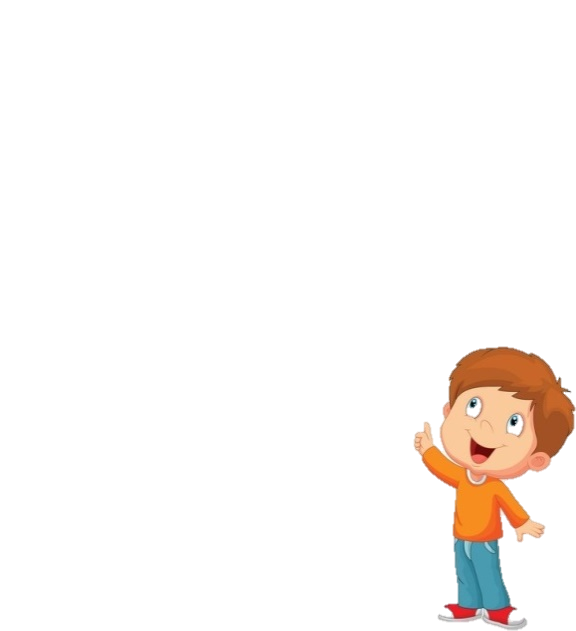 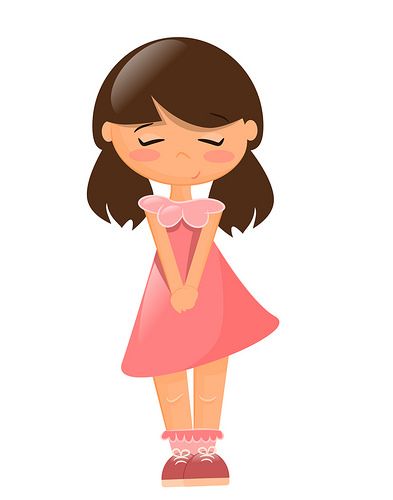 She has big eyes.
[Speaker Notes: Click the red angry bird to come back]
What does she look like?
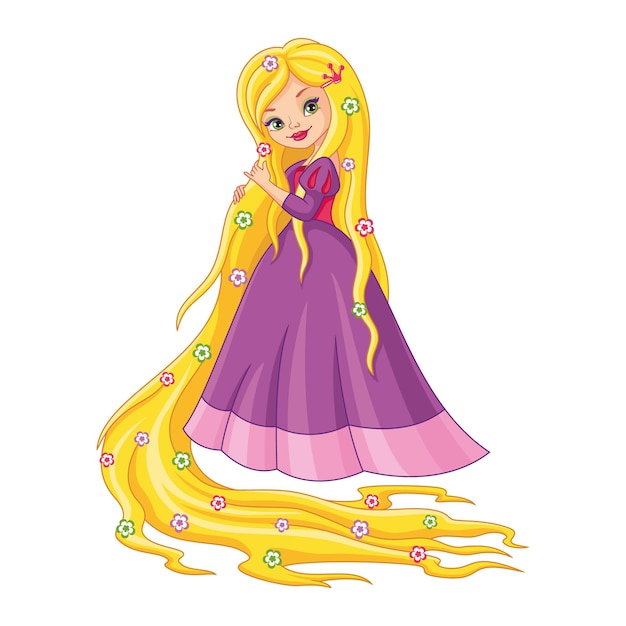 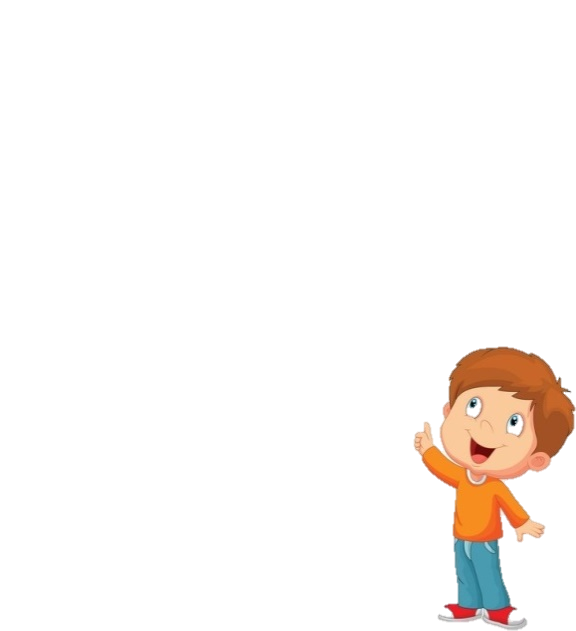 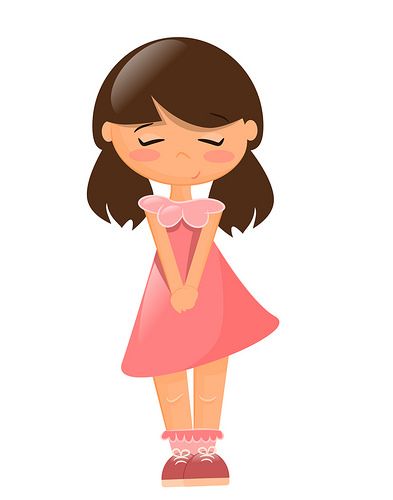 She has long hair.
[Speaker Notes: Click the red angry bird to come back]
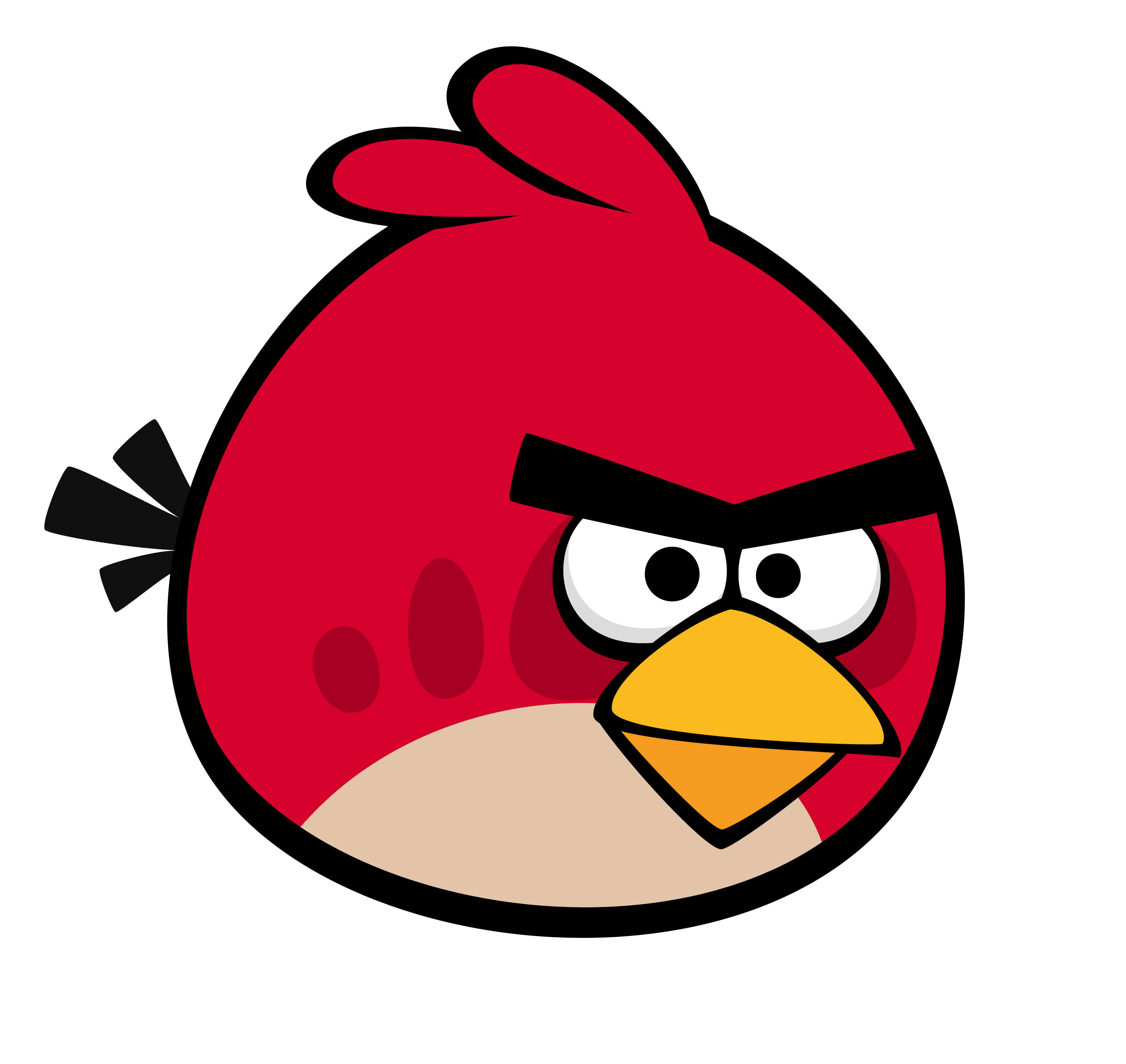 What does Minh look like?
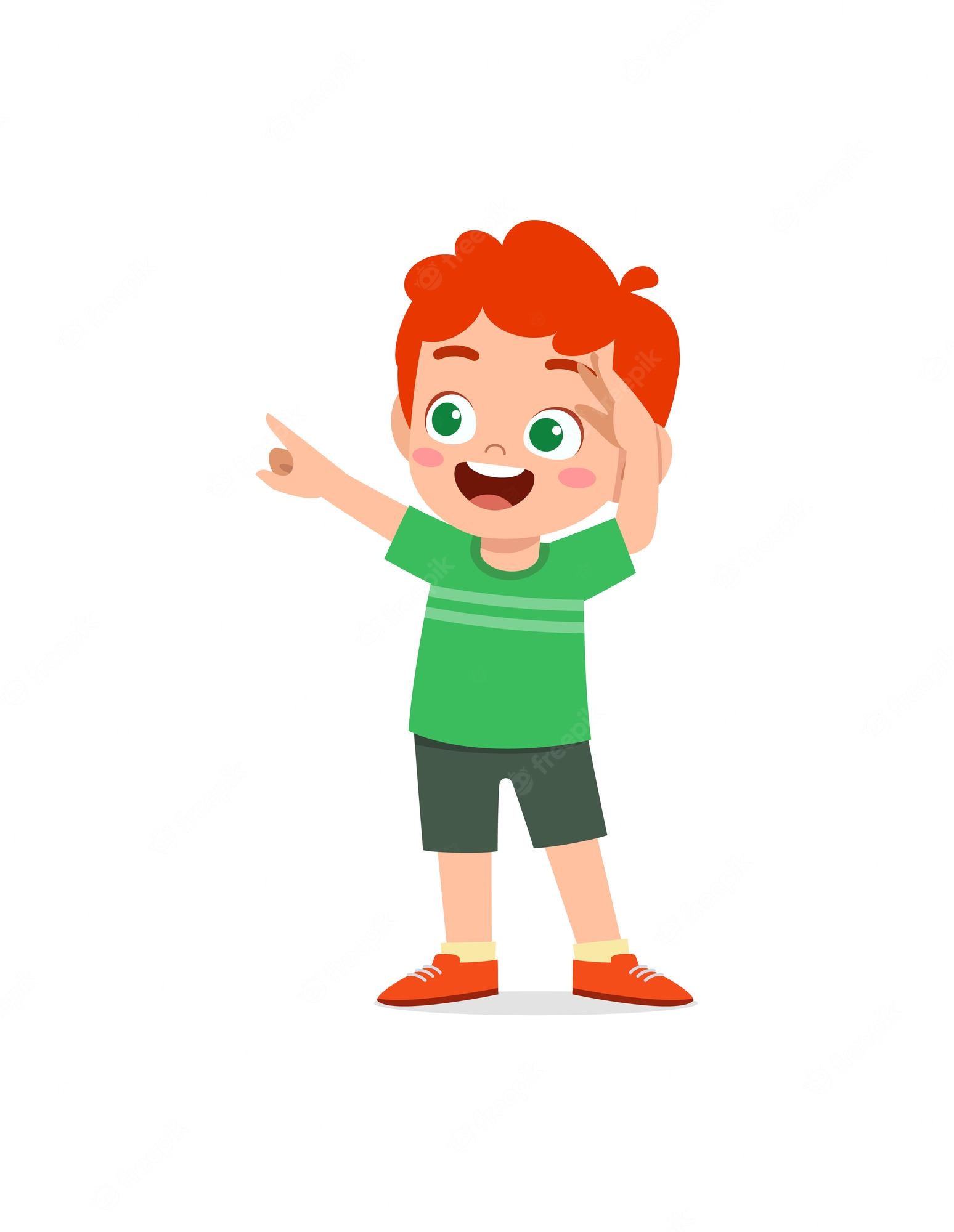 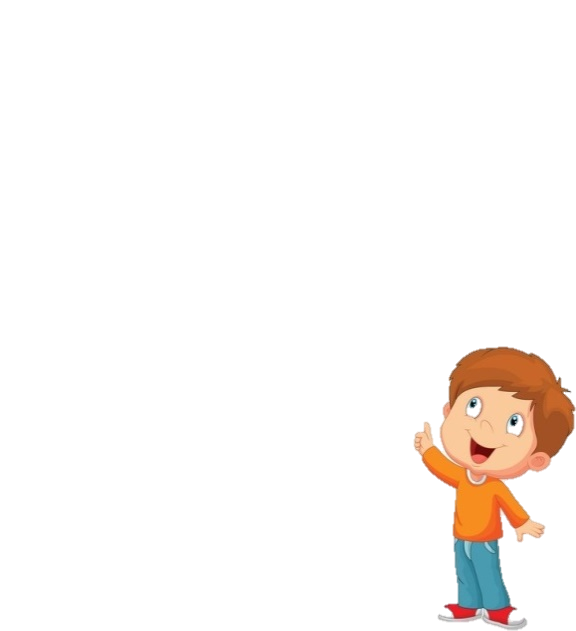 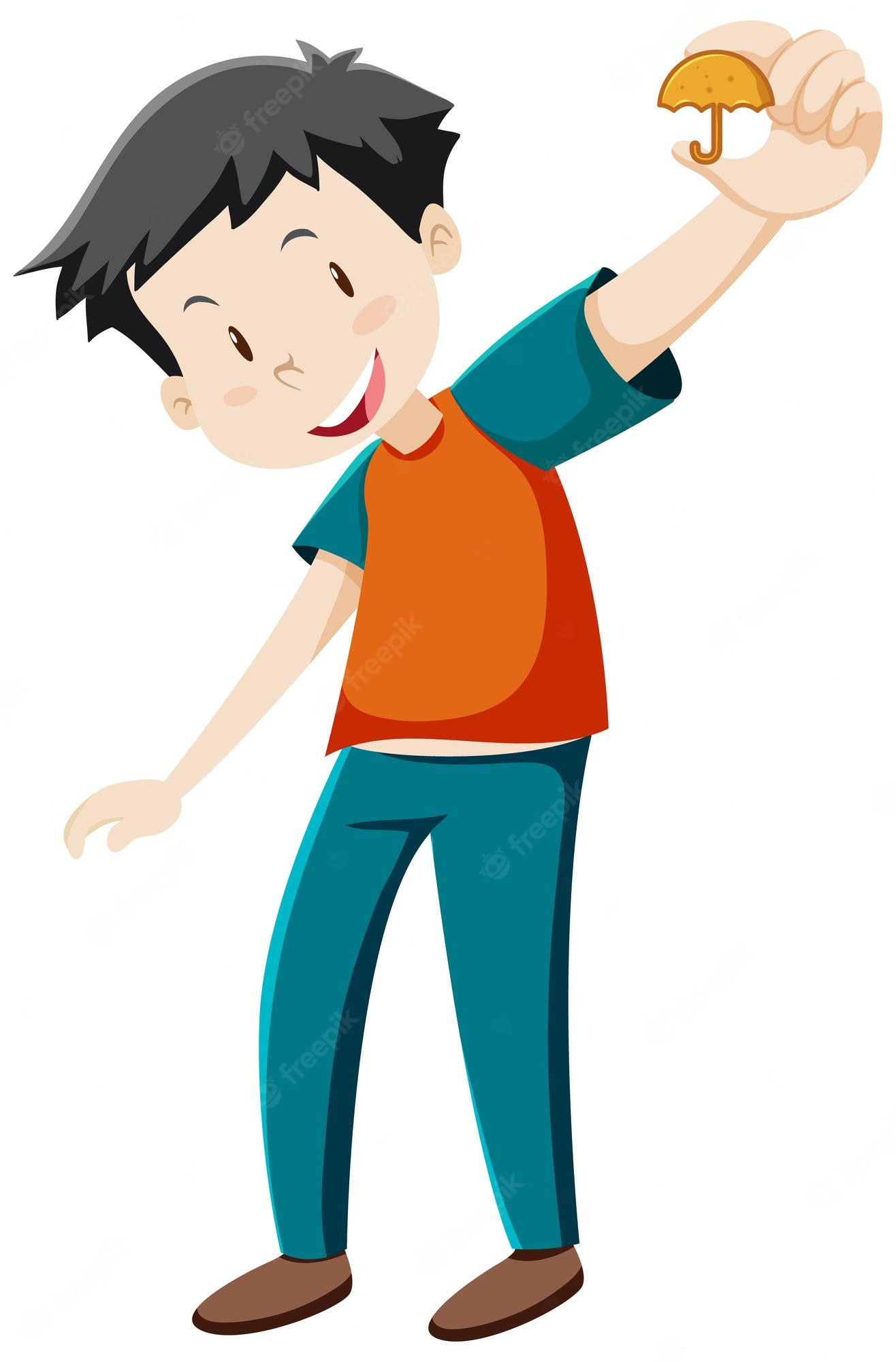 Minh
Ben
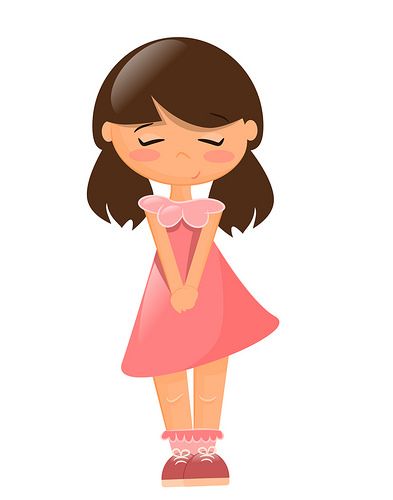 He has small eyes.
[Speaker Notes: Explain that student chooses to describe their mother or father.
Click the red angry bird to come back]